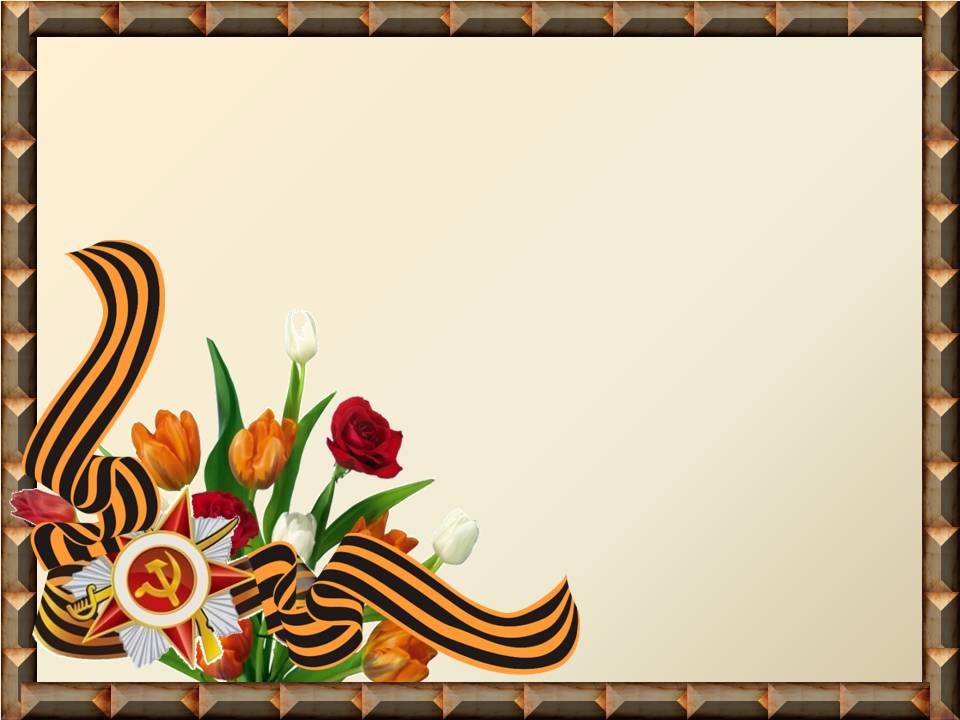 МБОДУ «ВЦРР - ДЕТСКИЙ САД № 2» ст.ВёшенскаяПрезентация                                                                  «Мы – наследники Великой Победы»
Воспитатель старшей группы: Щебуняева  Елена Степановна
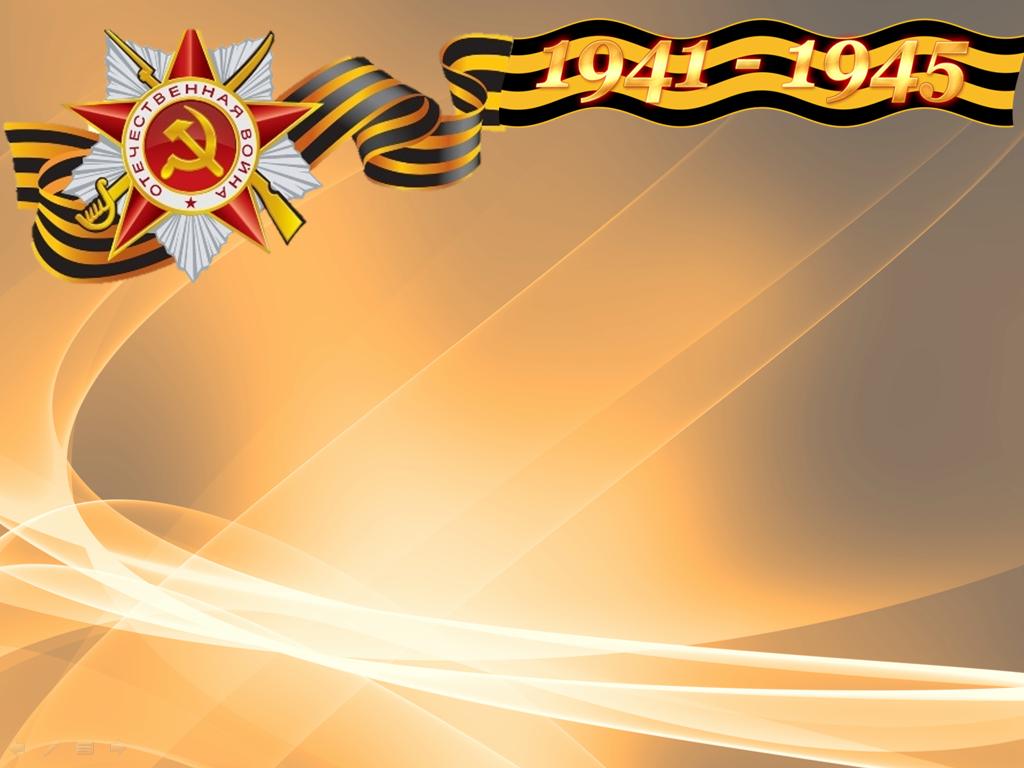 «Великая Победа: наследие и наследники (к 75-летию Победы в Великой Отечественной войне)
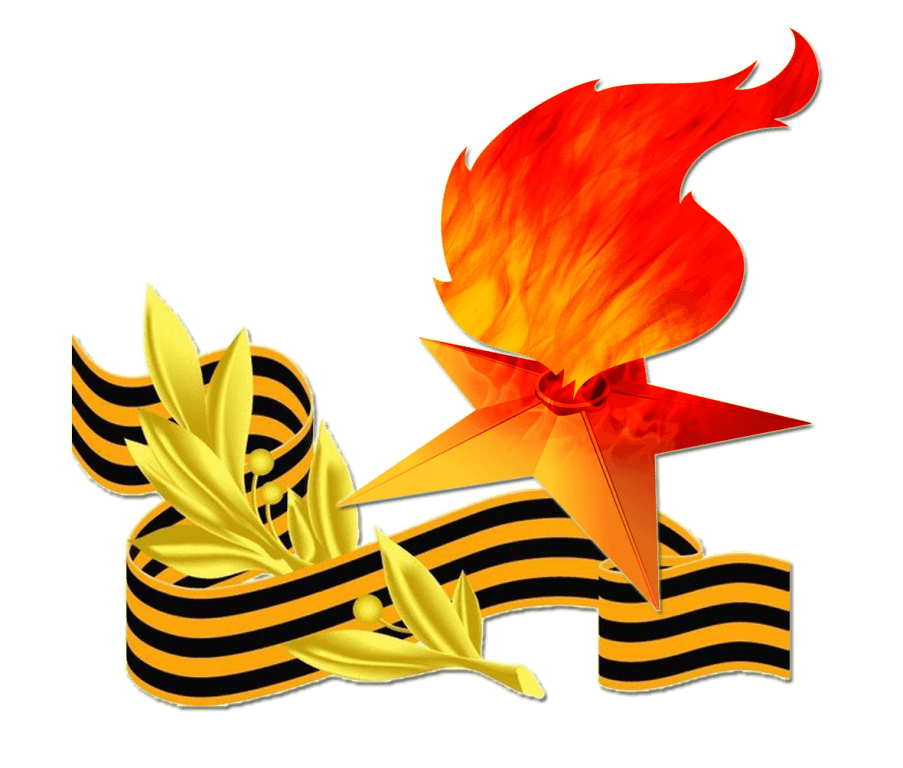 Память всем тем, кто погиб безвозвратно;Память всем тем, кто живёт до сих пор.Память, почёт и «ура!» многократно.Спасибо за жизнь, за душевный простор!                                                   Борис Морозов
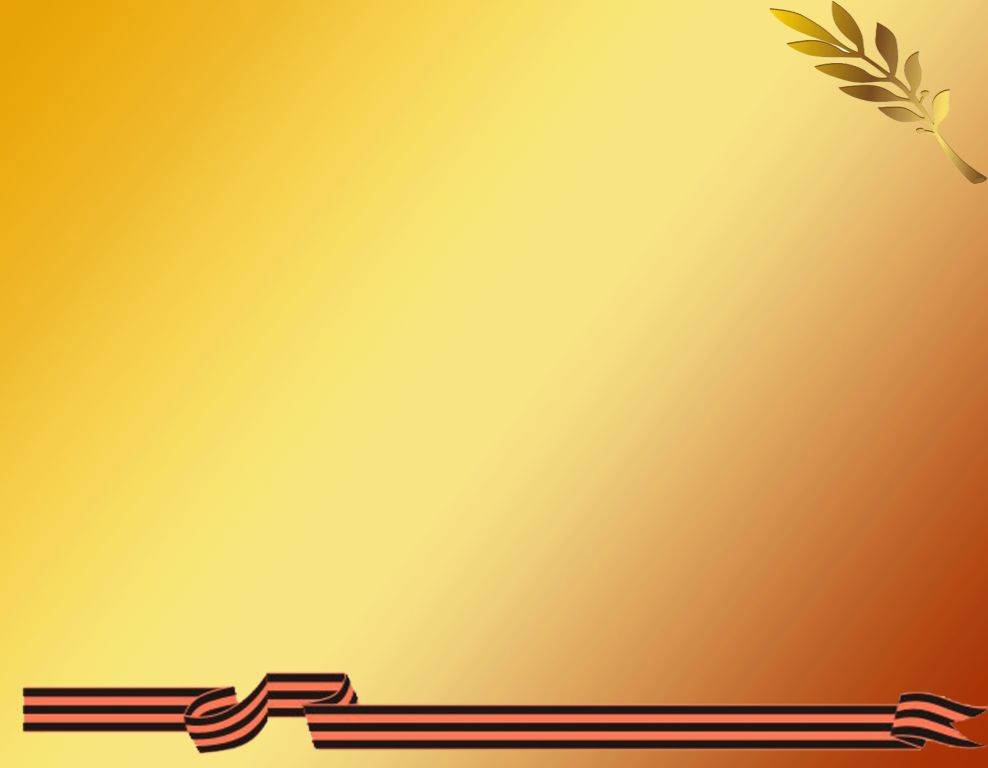 Искажение истории Второй мировой войны — основная тема в современной информационной войне во всем мире. Набирает обороты оголтелая ложь, цель которой свести на нет беспримерный подвиг наших воинов. Попытки пересмотра итогов Великой Отечественной войны проводятся на самом высоком уровне
[Speaker Notes: Перед педагогами встает вопрос: как донести до подрастающего поколения значимость и величие этого события? Всё меньше становится очевидцев тех далёких лет, которые своим примером и  воспоминаниями  играли огромную воспитательную роль в обществе. Как раскрыть дошкольникам огромный пласт истории, в который входят военные годы нашей страны?
Так возникла идея реализации проекта «Мы – наследники Великой Победы».]
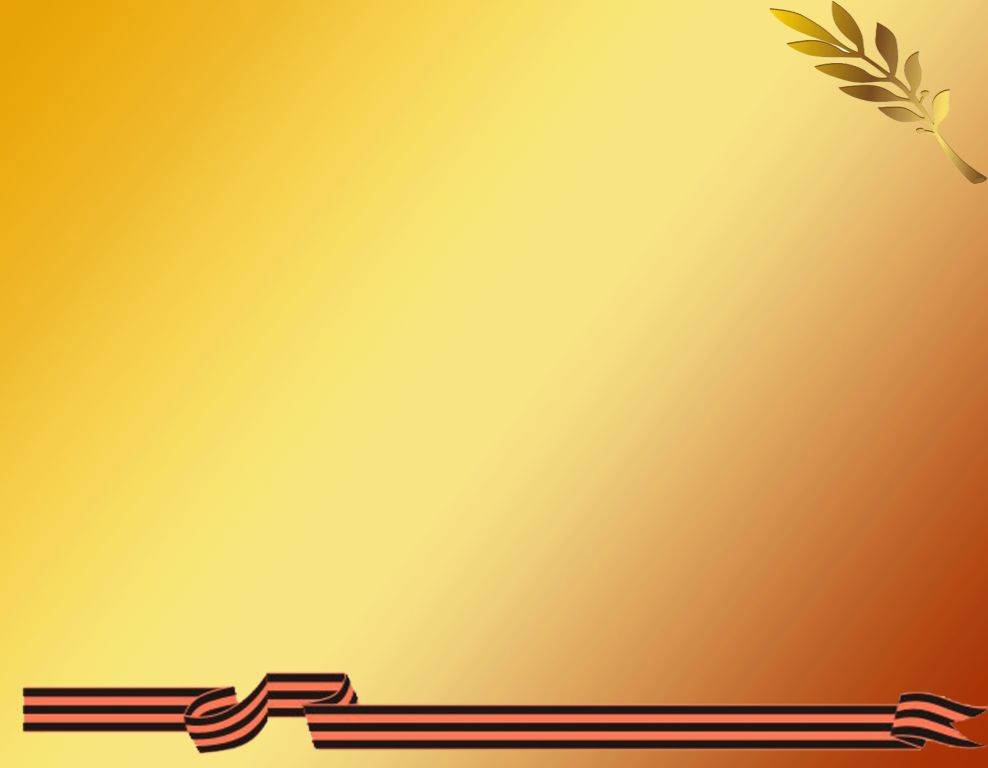 Актуальность
     С каждым годом все дальше от нас тот памятный  День Победы в Великой Отечественной Войне, но ценность подвига наших солдат никогда не меркнет. Путь к победе был долгим и трудным, и преодолеть его удалось только благодаря мужеству и героизму нашего народа. Все меньше остается тех, кто был непосредственным участником той войны и кому мы благодарны за мирное небо над головой
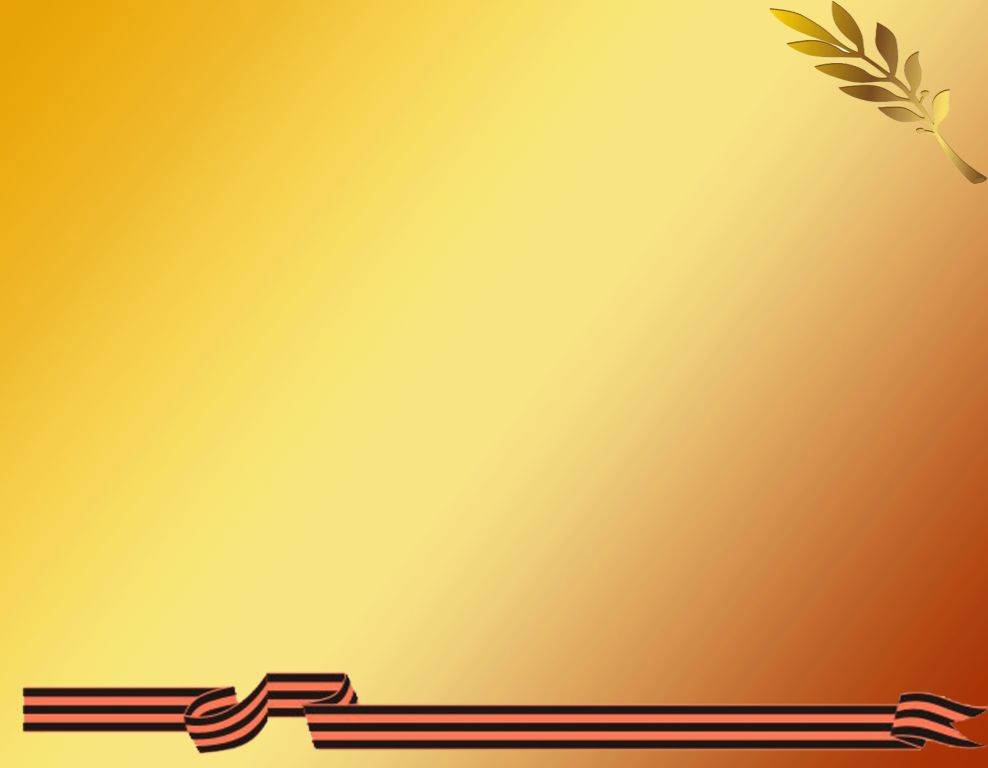 Проблема  
Дети мало знают о героизме русского народа во время Великой Отечественной войны и о героическом прошлом родного края
 Гипотеза 
Память о Великой Отечественной войне будет сохранена, если каждый  человек будет знать и помнить о войне и передавать это по наследству
Новизна
Новизна заключается в организации новых форм работы с родителями – во включении родителей в организацию создания призентации.
Родители являются активными участниками образовательно-воспитательного процесса в ДОУ
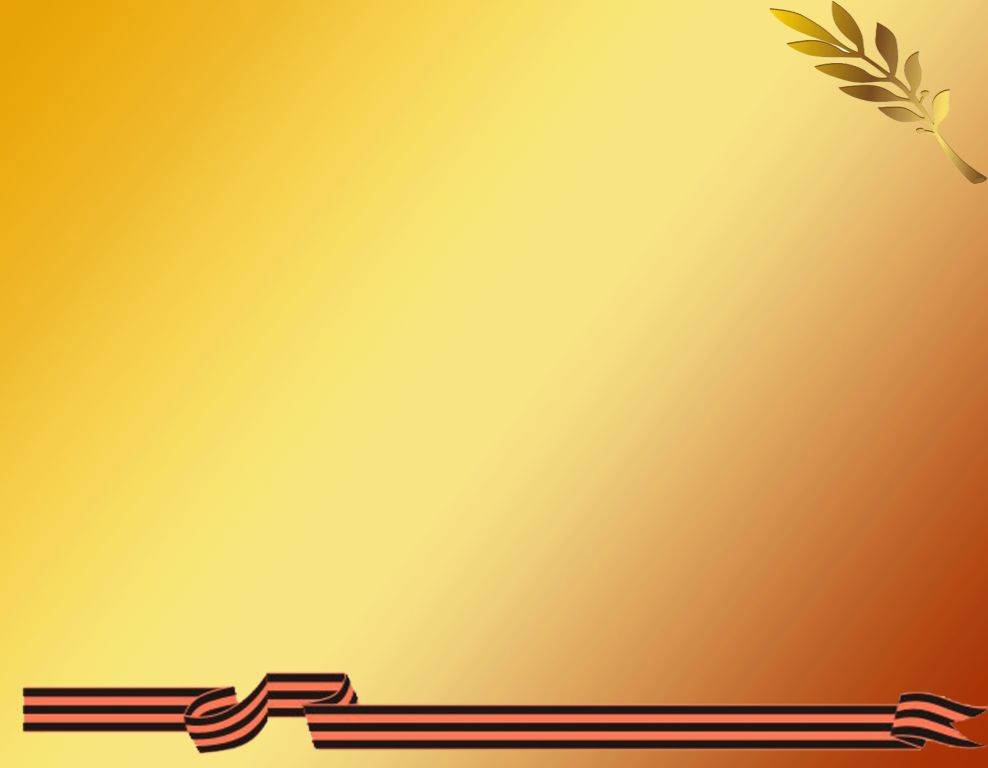 Цели:                                                                                                                         *создание благоприятных условий для формирования чувства гордости за подвиг нашего народа в Великой Отечественной войне, для изучения подвига людей-участников событий Великой Отечественной войны.
*организация работы по патриотическому воспитанию дошкольников, формирование гражданской позиции, чувства любви к Родине.
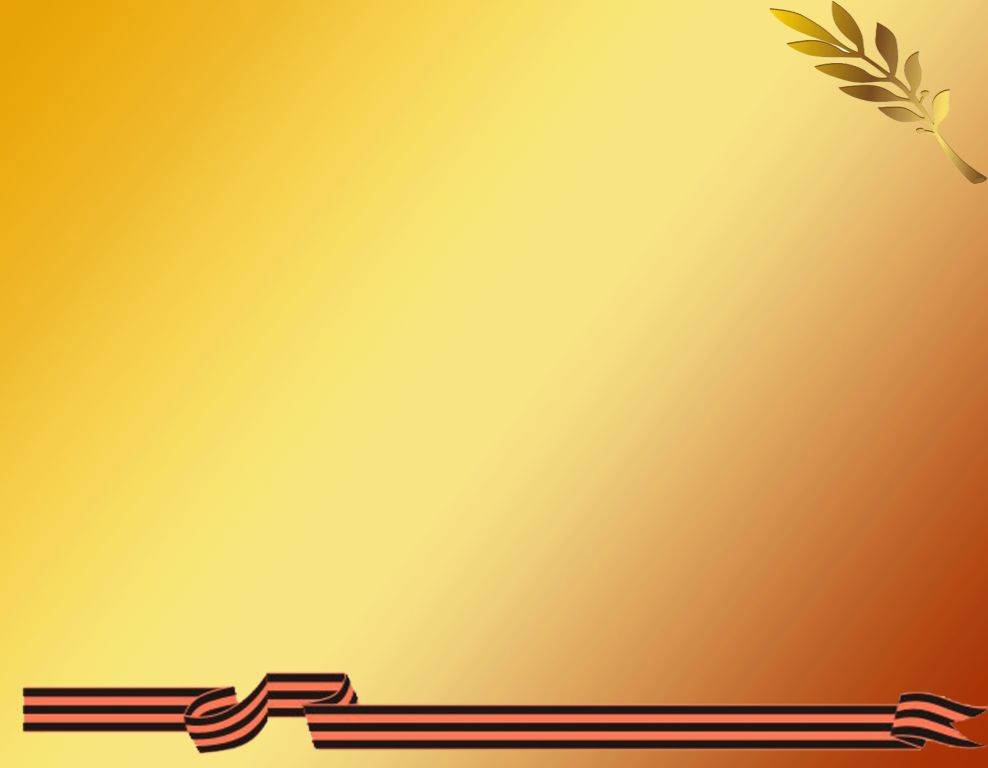 Задачи:
1. Обучающие:
*расширять представления, знания детей о Великой Отечественной войне
*способствовать развитию речи через выразительное чтение стихов, составление рассказов о ветеранах
2. Воспитательные:
*способствовать воспитанию у каждого ребенка любви к Родине, ветеранам войны, воинам российской армии *обеспечить атмосферу доброжелательности, комфортности в общении: родитель-родитель; родитель-педагог; родитель – ребенок;
3. Развивающие:
*развивать навыки речевой, музыкальной и продуктивной деятельности на патриотическом материале
[Speaker Notes: Перед педагогами встает вопрос: как донести до подрастающего поколения значимость и величие этого события? Всё меньше становится очевидцев тех далёких лет, которые своим примером и  воспоминаниями  играли огромную воспитательную роль в обществе. Как раскрыть дошкольникам огромный пласт истории, в который входят военные годы нашей страны?
Так возникла идея реализации проекта «Мы – наследники Великой Победы».]
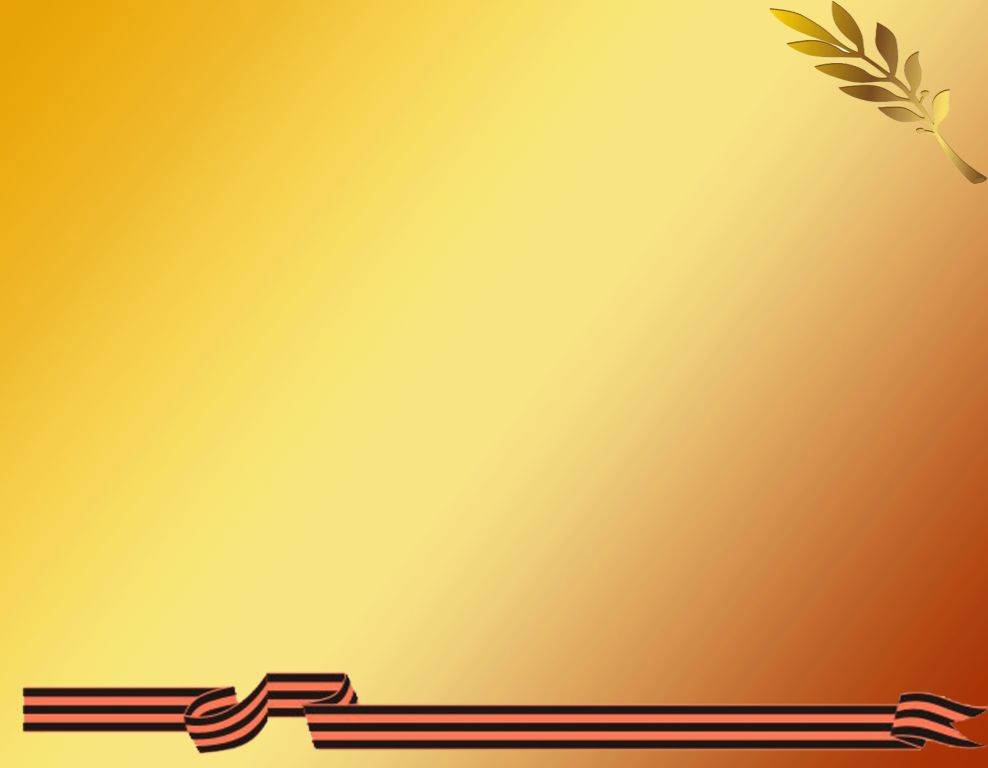 Ожидаемые результаты:

* Сохранение интереса к истории своей страны, к Великой Отечественной войне, осознанное проявление уважения к заслугам и подвигам воинов Великой Отечественной войны.
* Осознание родителями важности патриотического воспитания дошкольников
[Speaker Notes: Перед педагогами встает вопрос: как донести до подрастающего поколения значимость и величие этого события? Всё меньше становится очевидцев тех далёких лет, которые своим примером и  воспоминаниями  играли огромную воспитательную роль в обществе. Как раскрыть дошкольникам огромный пласт истории, в который входят военные годы нашей страны?
Так возникла идея реализации проекта «Мы – наследники Великой Победы».]
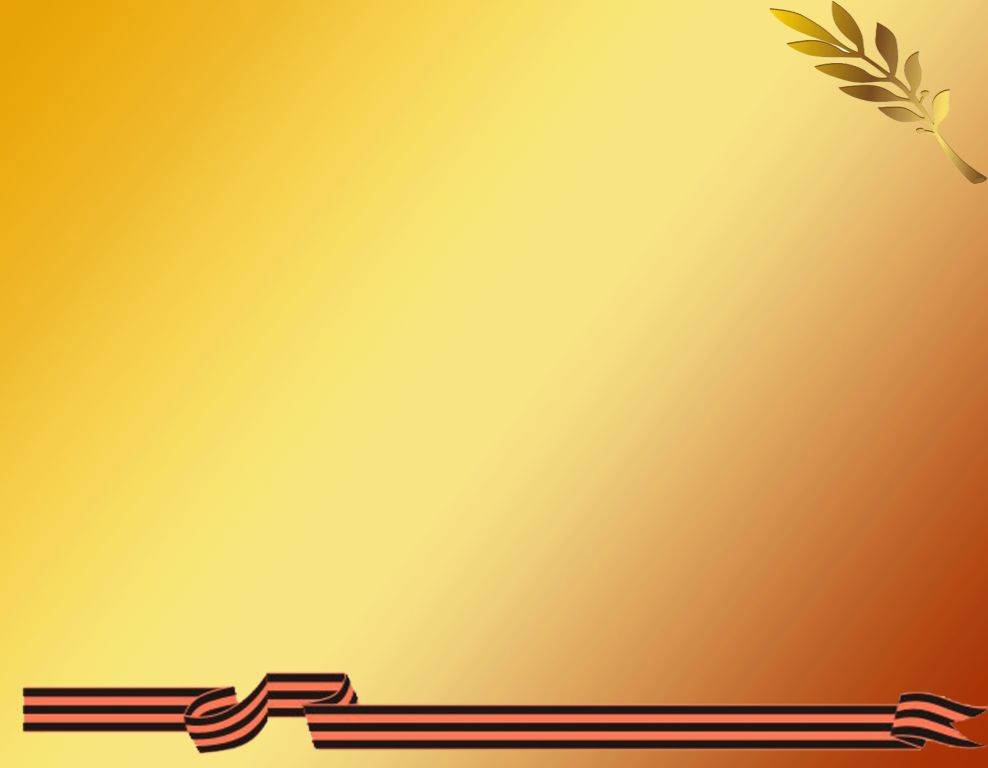 Продукт
 
*Методический материал о Великой Отечественно войне, стенды, ширмы, буклеты
*Беседы с детьми старшей группы ДОУ «75 года Великой Победы» 
*Альбомы на военную тематику:
*«Наши земляки – герои» 
*«Военная техника»
*«Города – герои»
«Награды Великой Отечественно войны»
«Оружие и техника Великой Отечественно войны»
«Военные профессии» 
«Дети – герои Великой Отечественной войны» и т.д.
*Подборка детской литературы: стихи , рассказы о Великой Отечественной войне
*Подборка мультфильмов о Великой Отечественной войне.                                 *Демонстрационный материал по теме: документальные фильмы, иллюстрации, презентации
[Speaker Notes: Перед педагогами встает вопрос: как донести до подрастающего поколения значимость и величие этого события? Всё меньше становится очевидцев тех далёких лет, которые своим примером и  воспоминаниями  играли огромную воспитательную роль в обществе. Как раскрыть дошкольникам огромный пласт истории, в который входят военные годы нашей страны?
Так возникла идея реализации проекта «Мы – наследники Великой Победы».]
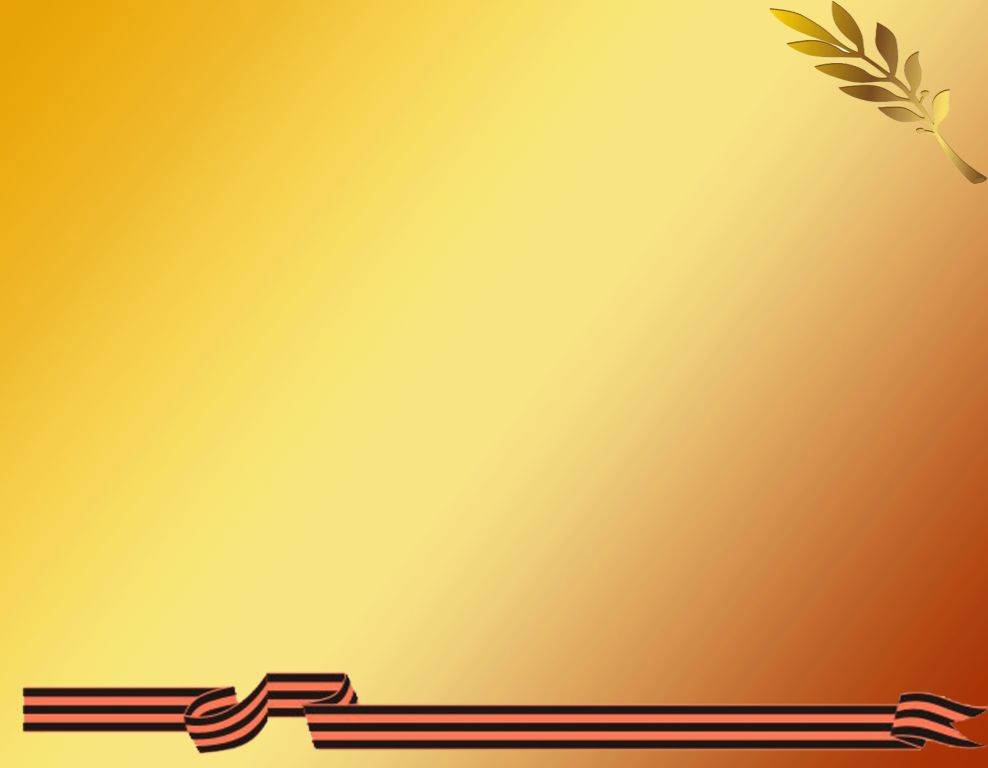 АЛЬБОМЫ НА ВОЕННУЮ ТЕМАТИКУ
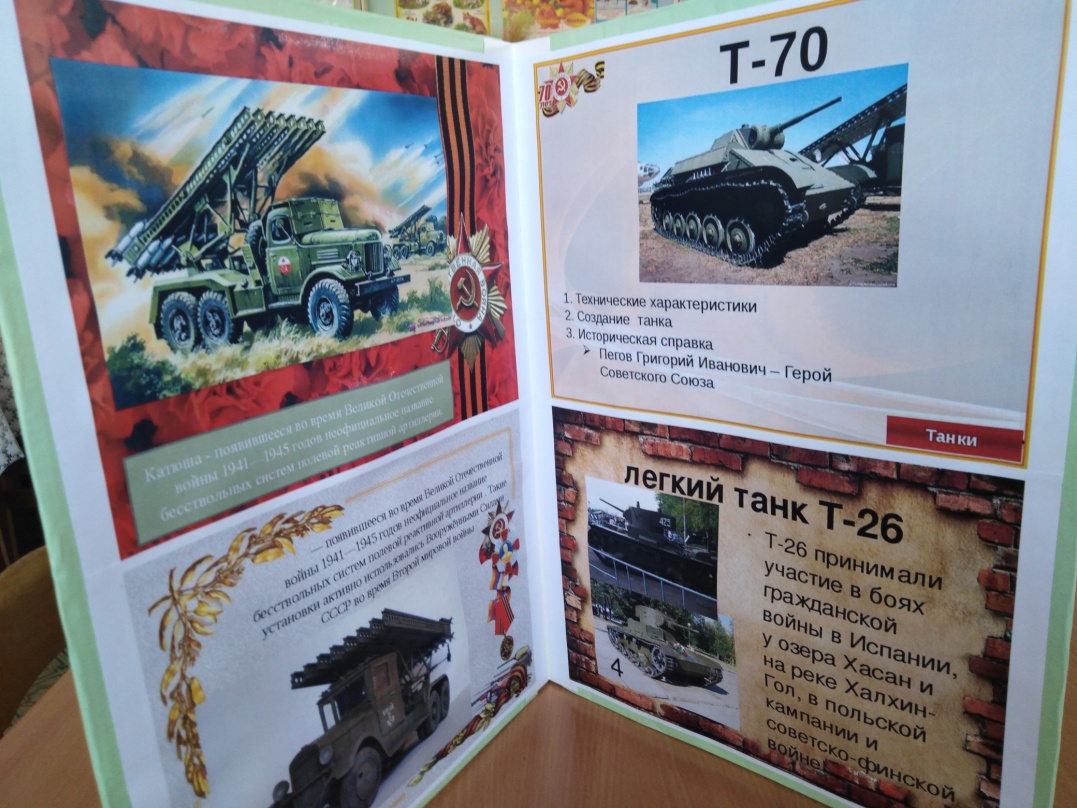 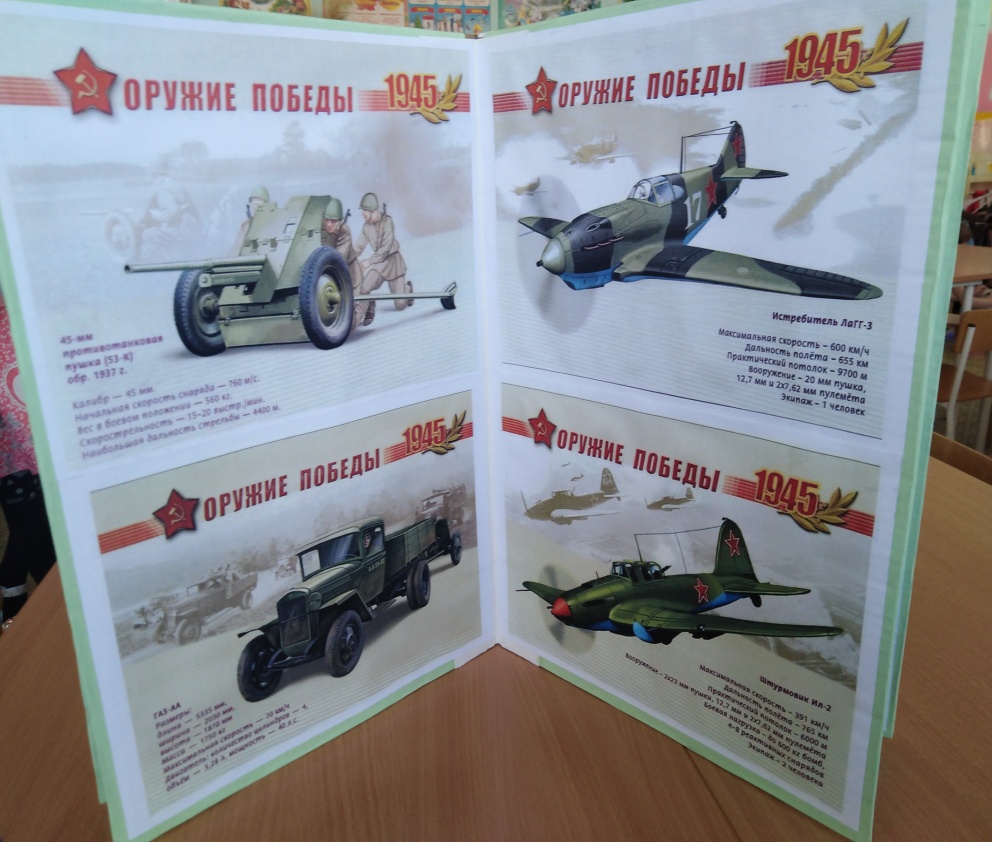 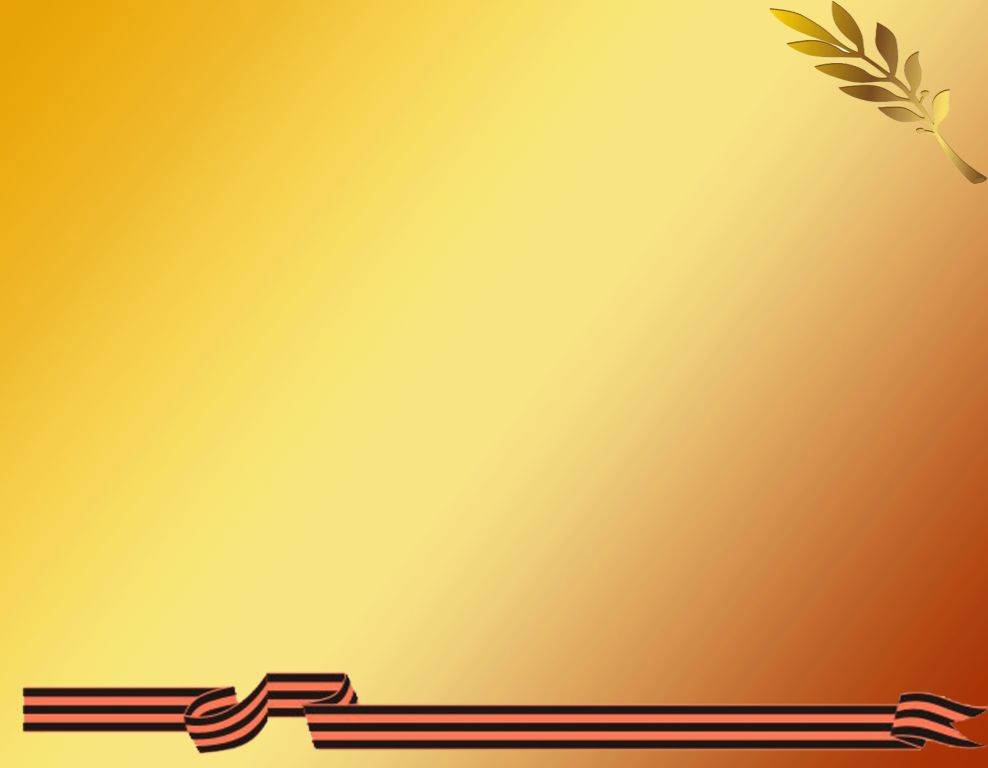 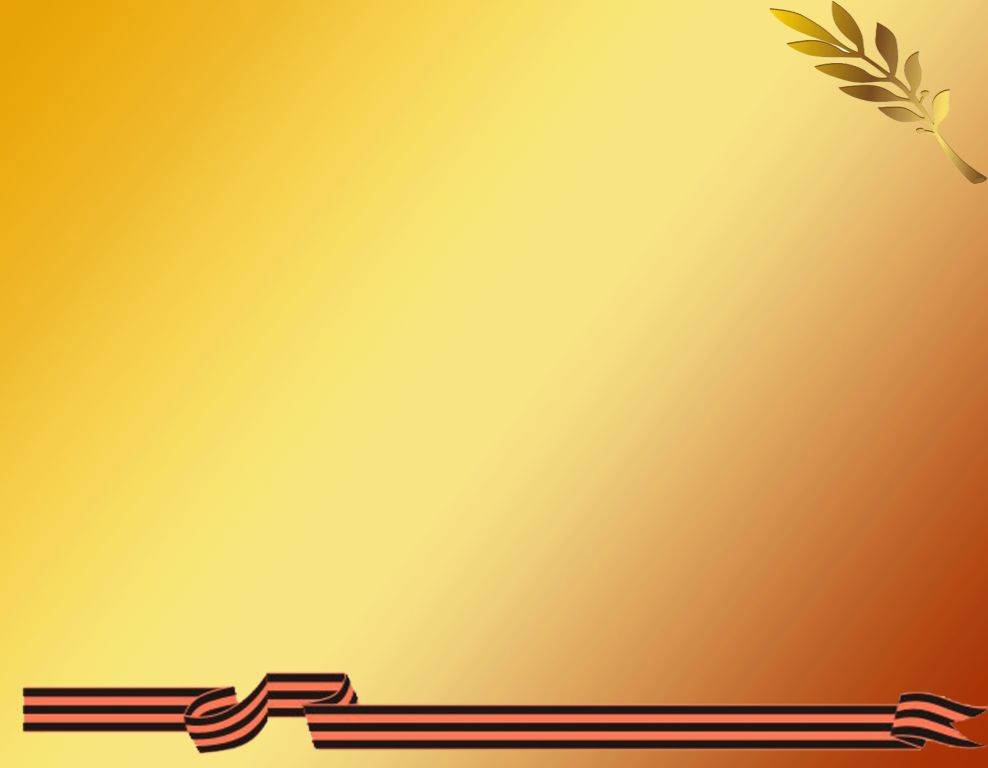 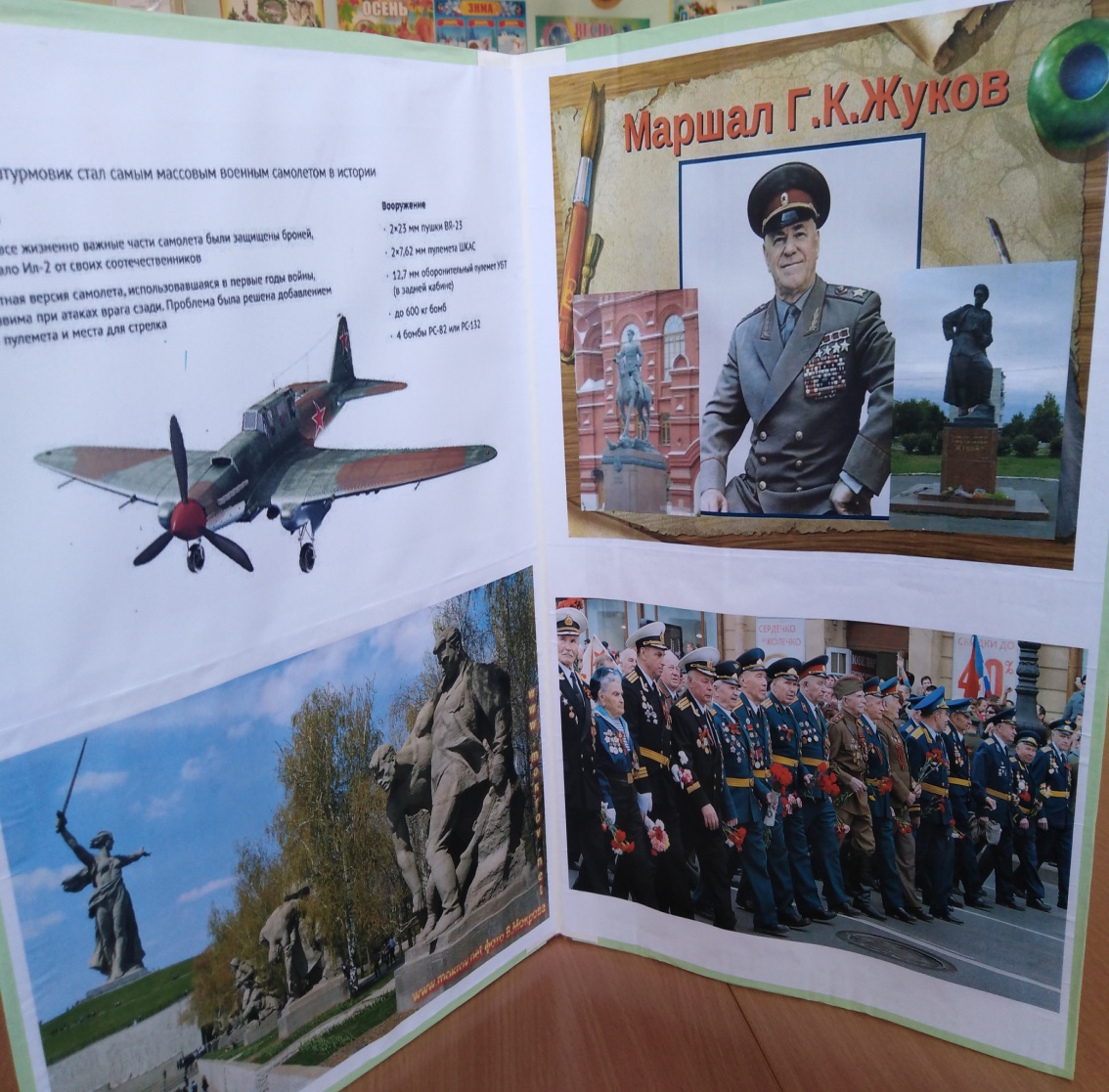 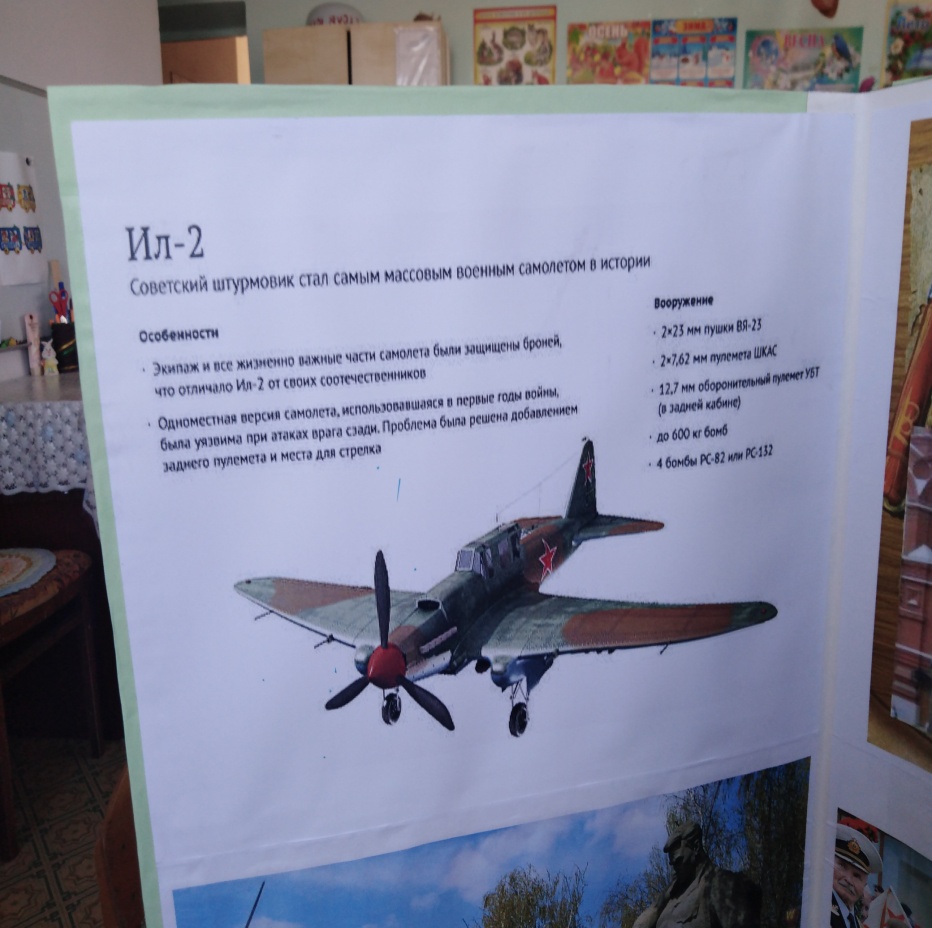 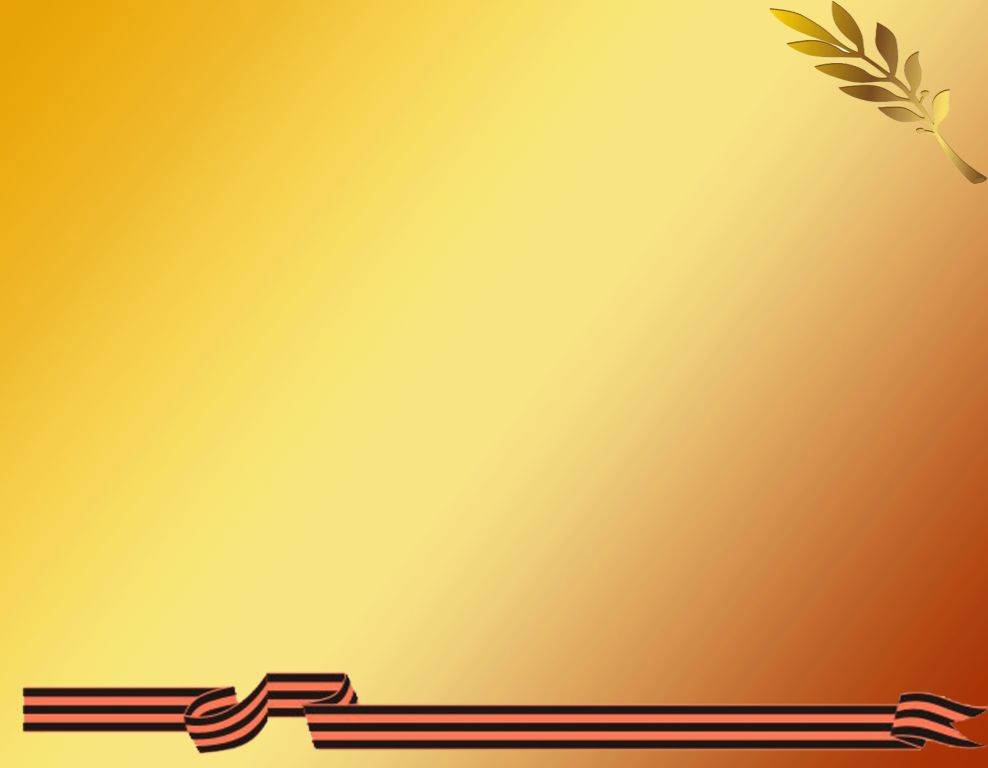 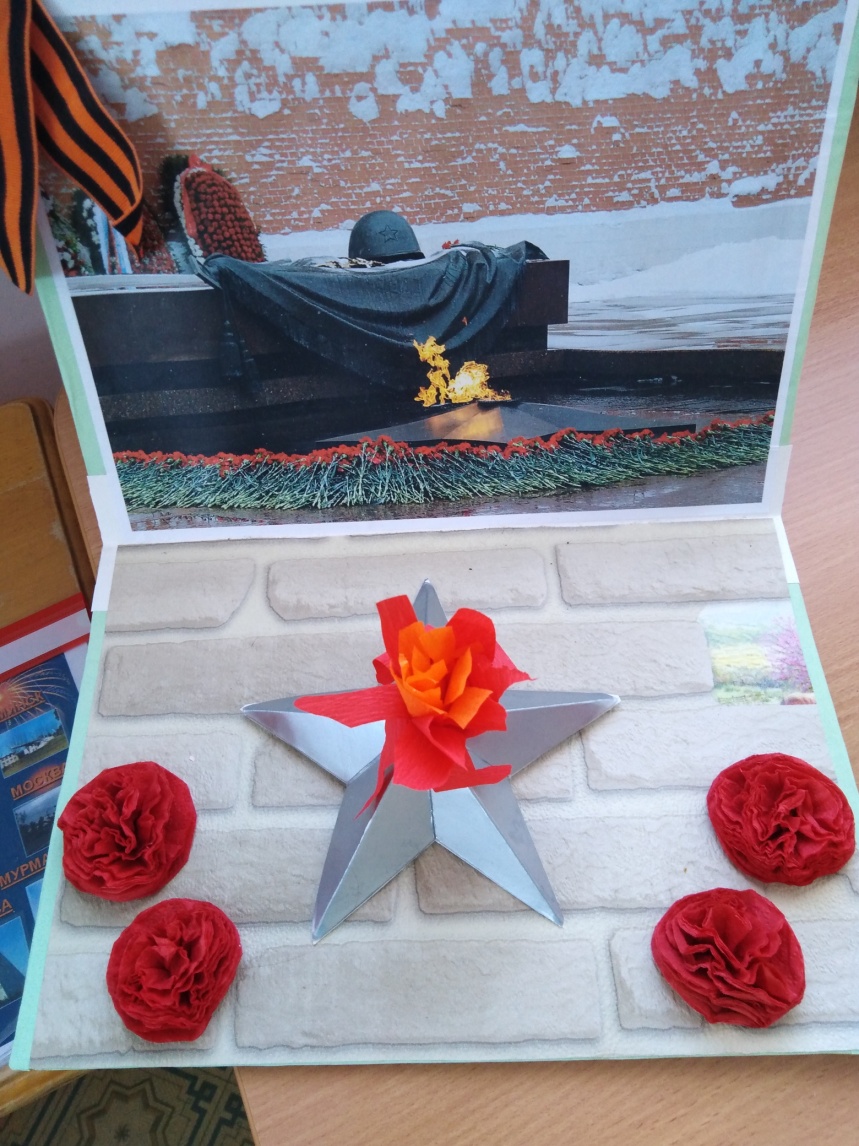 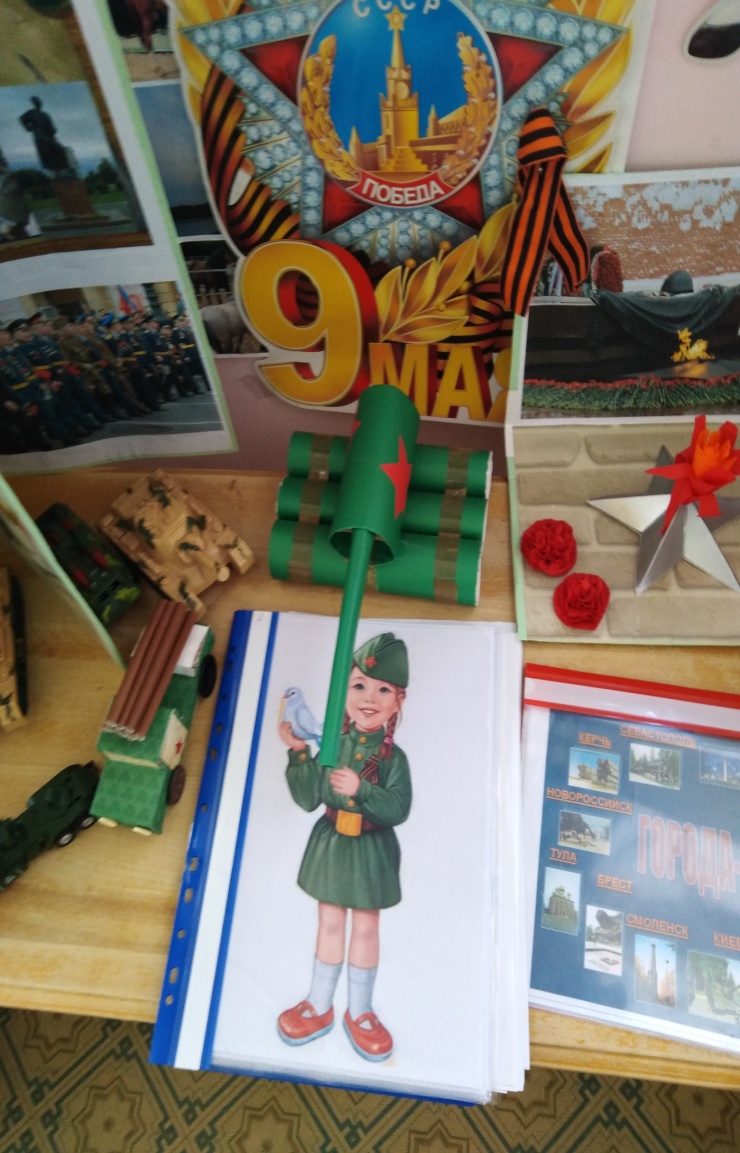 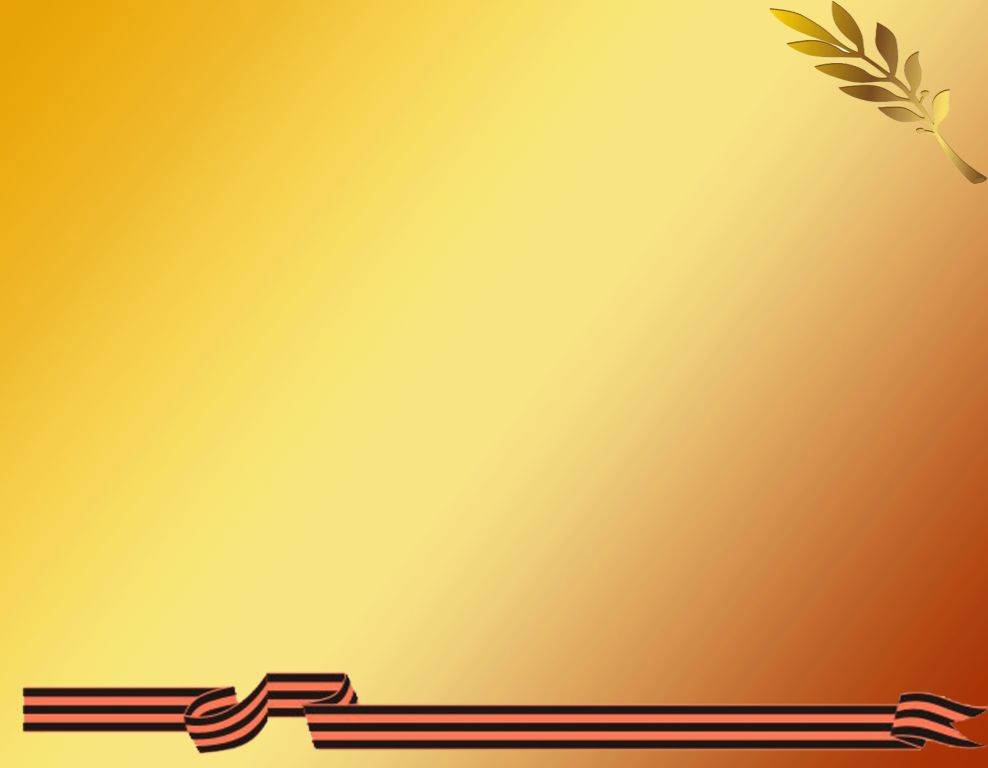 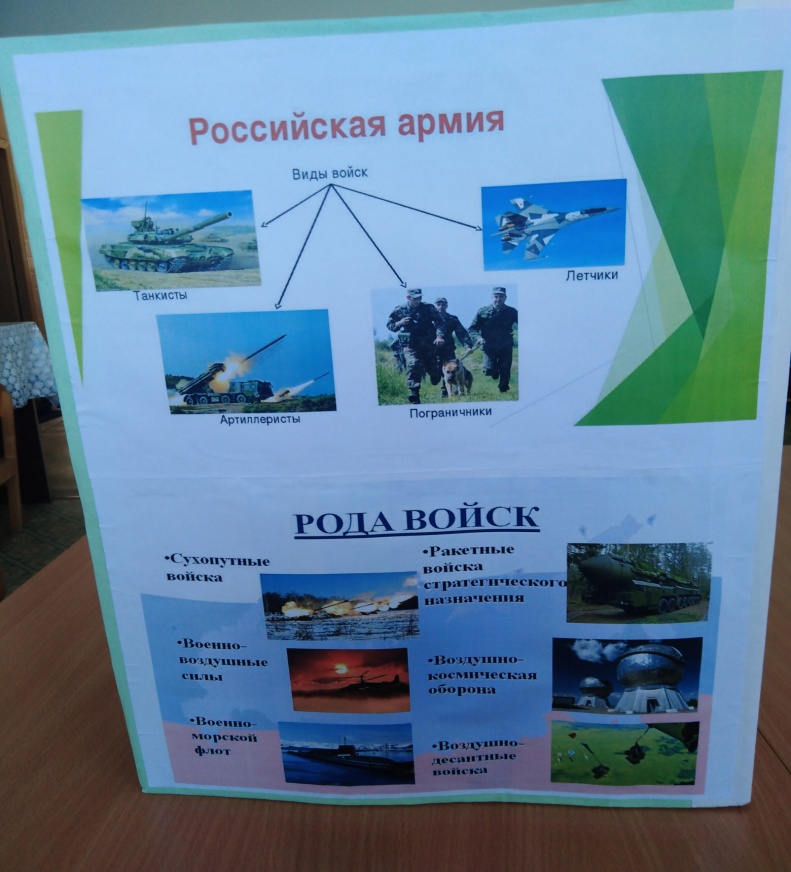 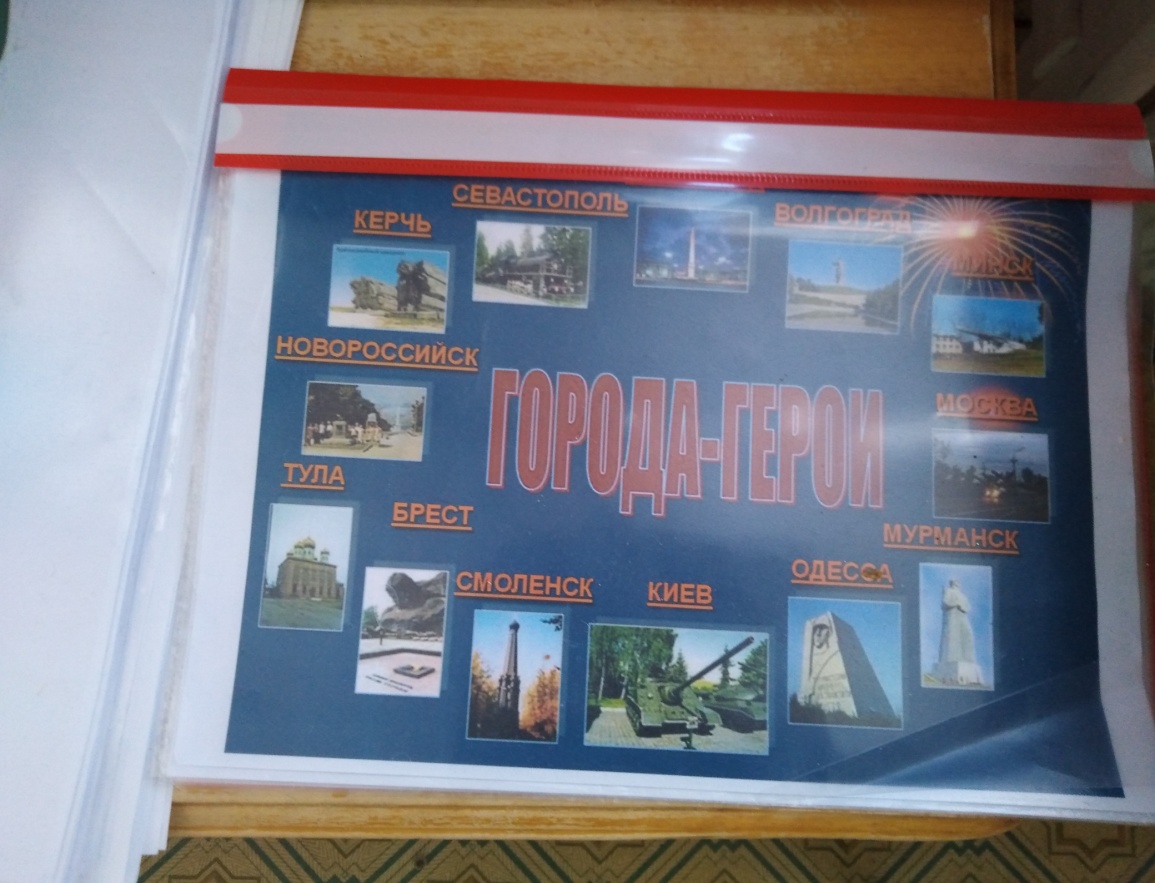 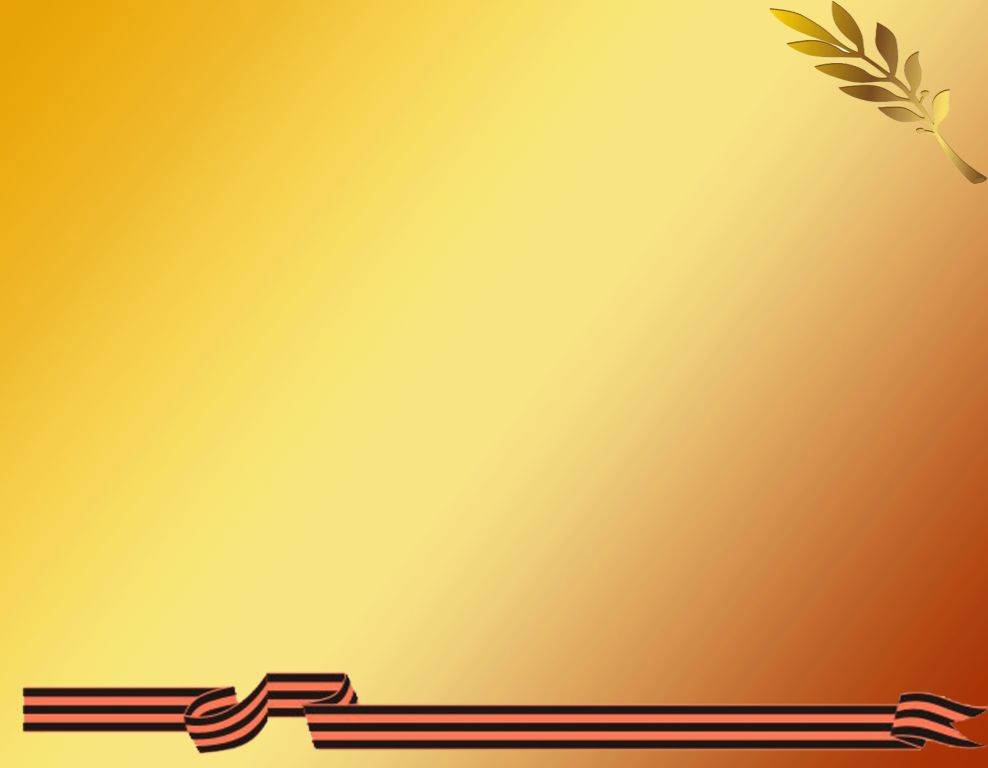 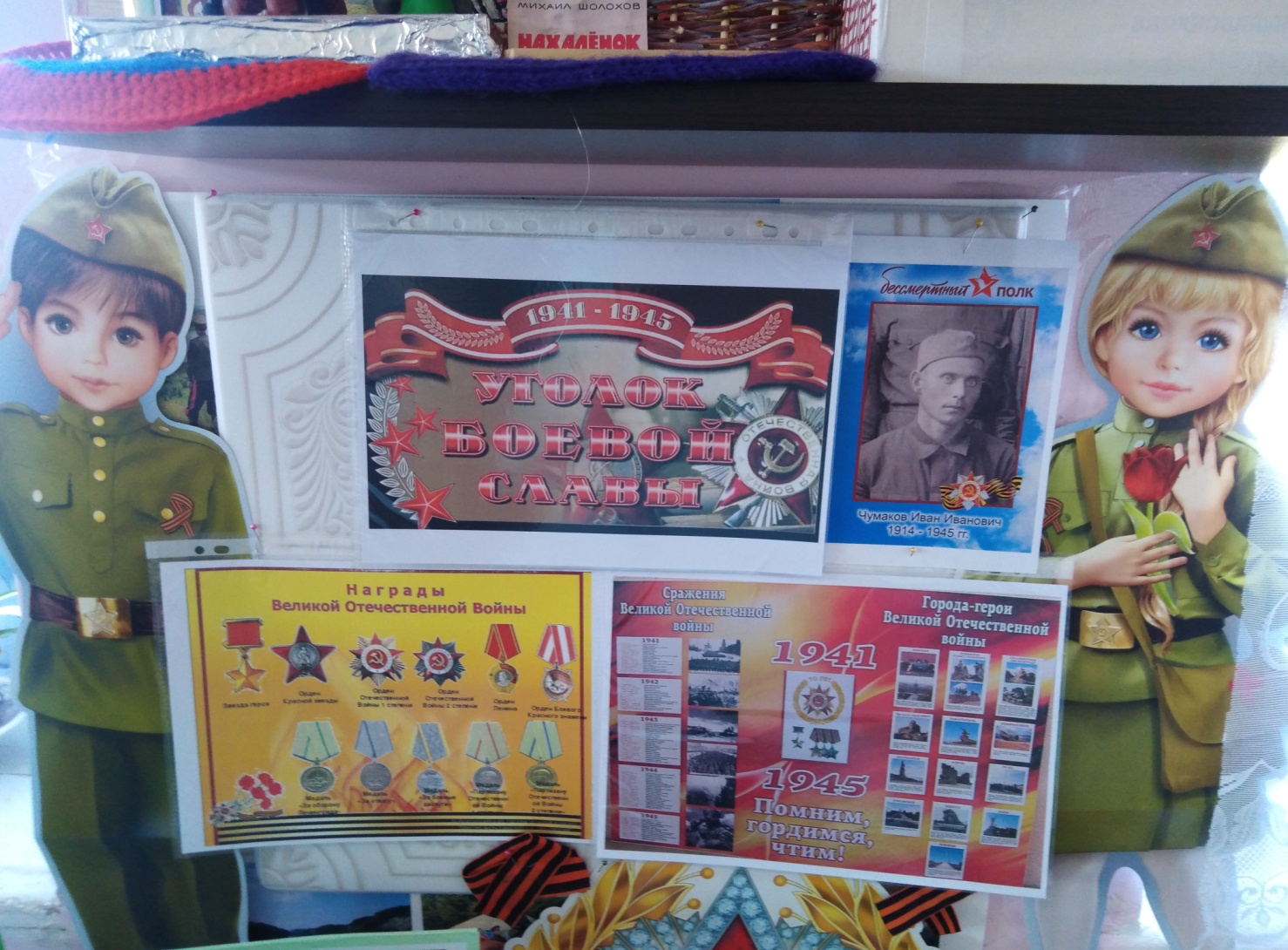 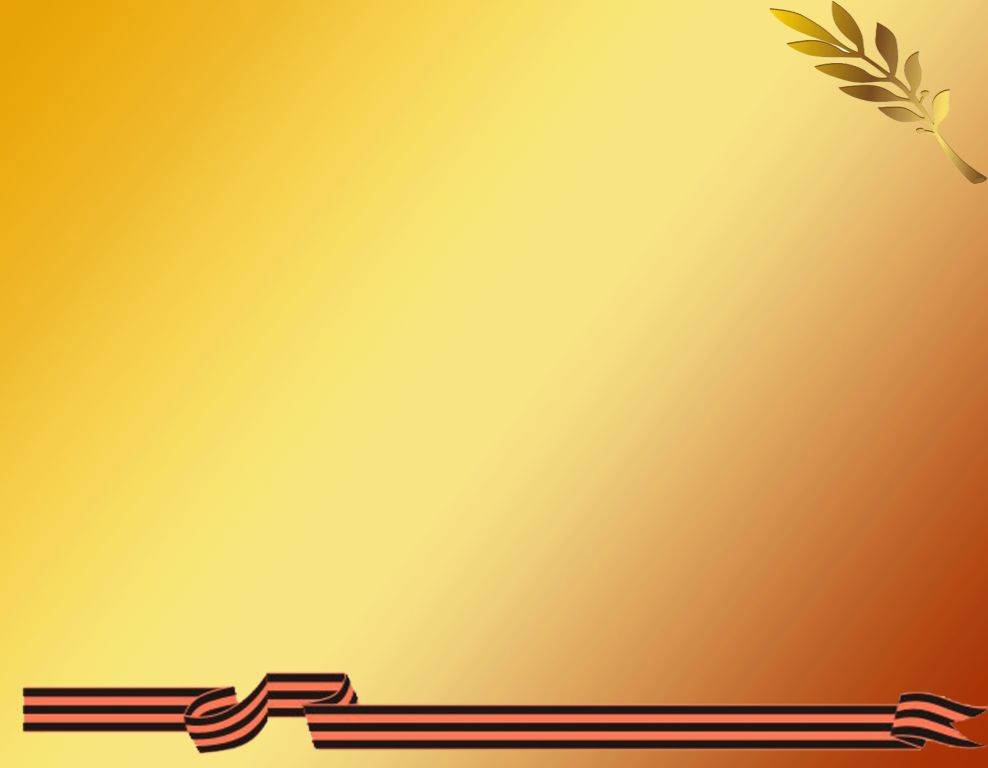 Рисунки о войне
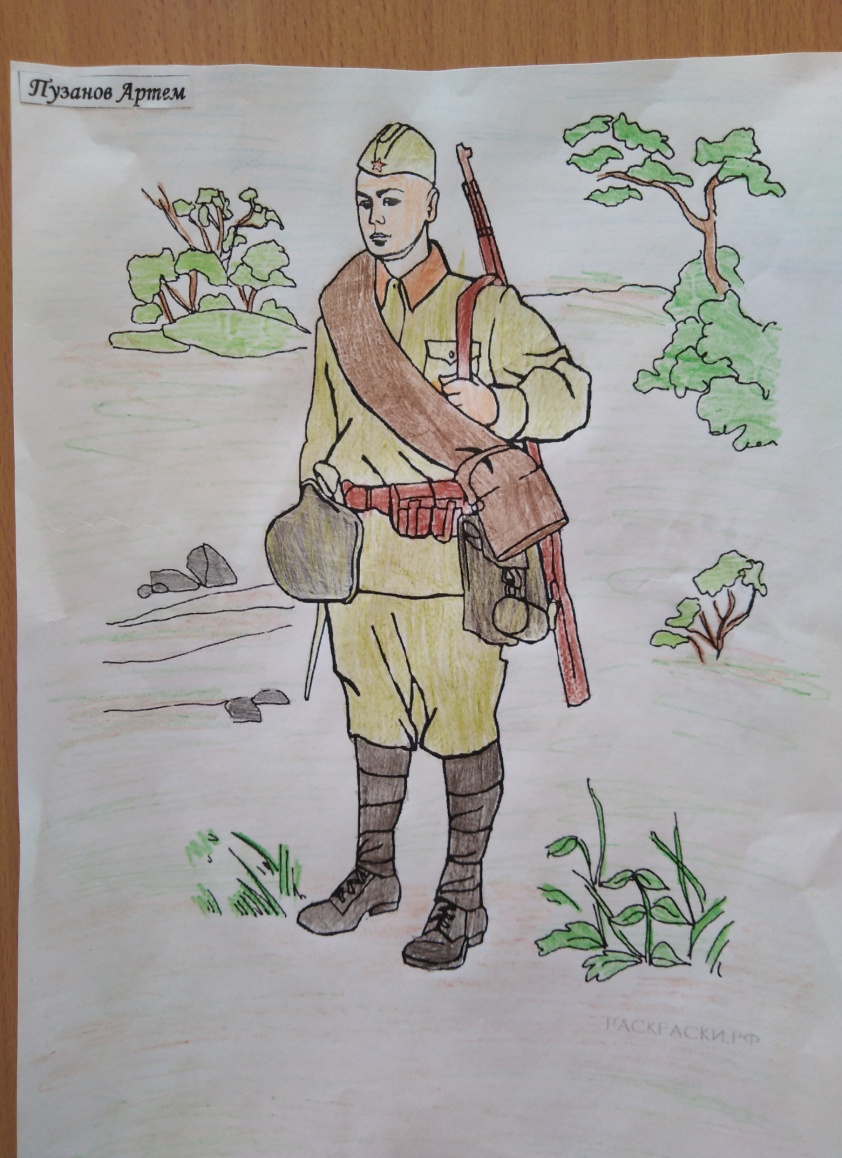 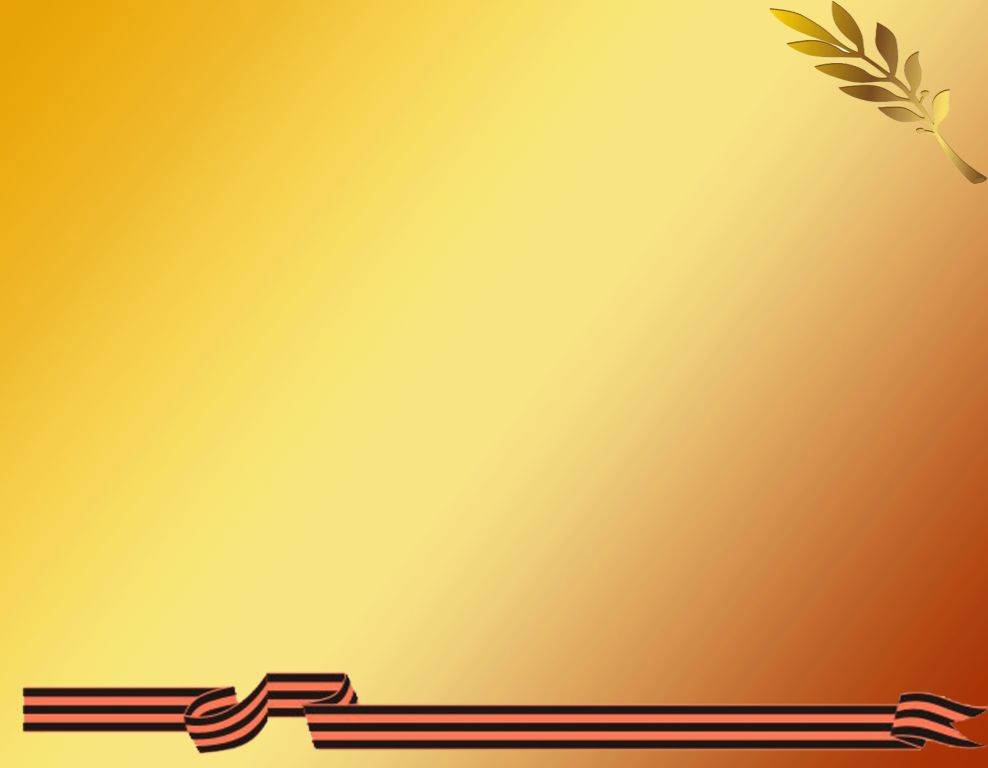 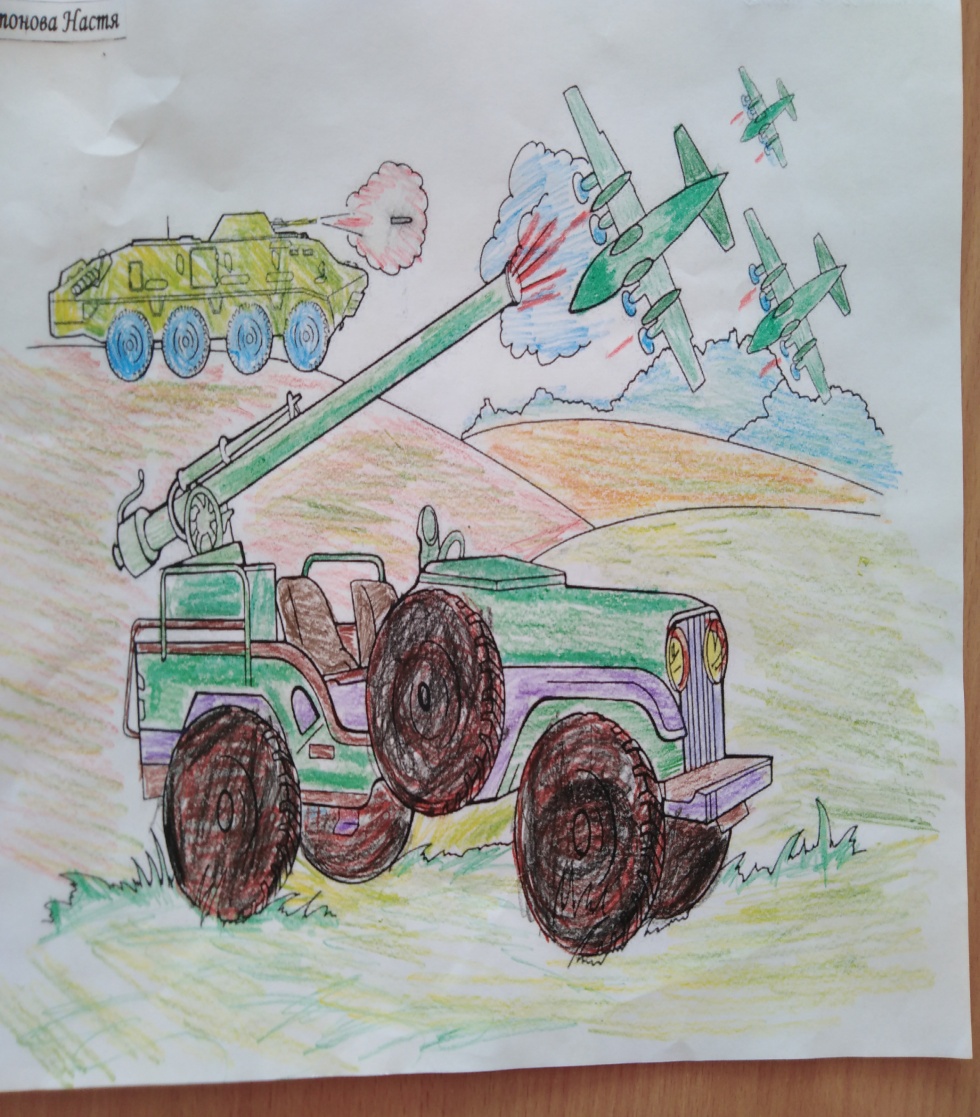 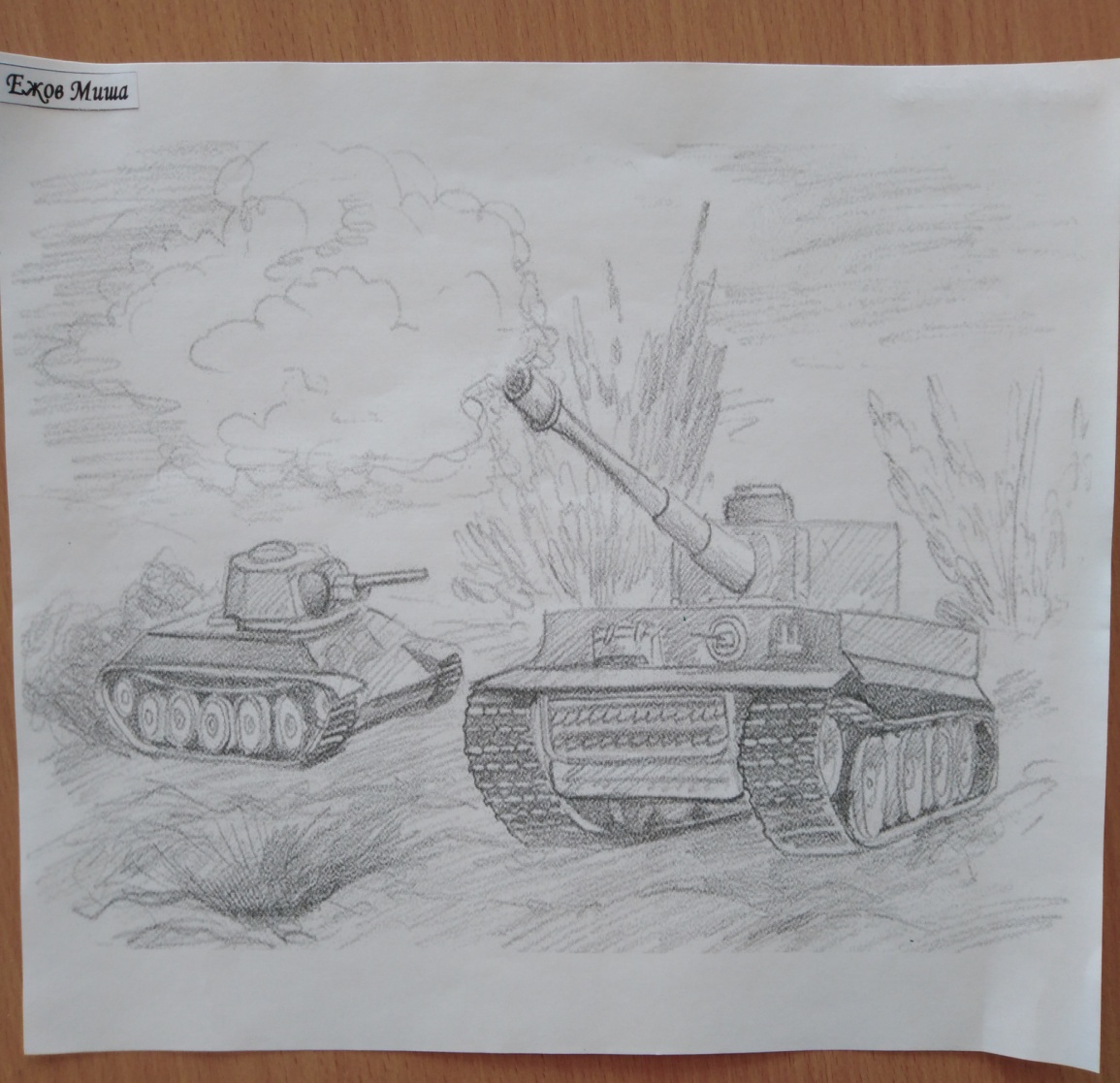 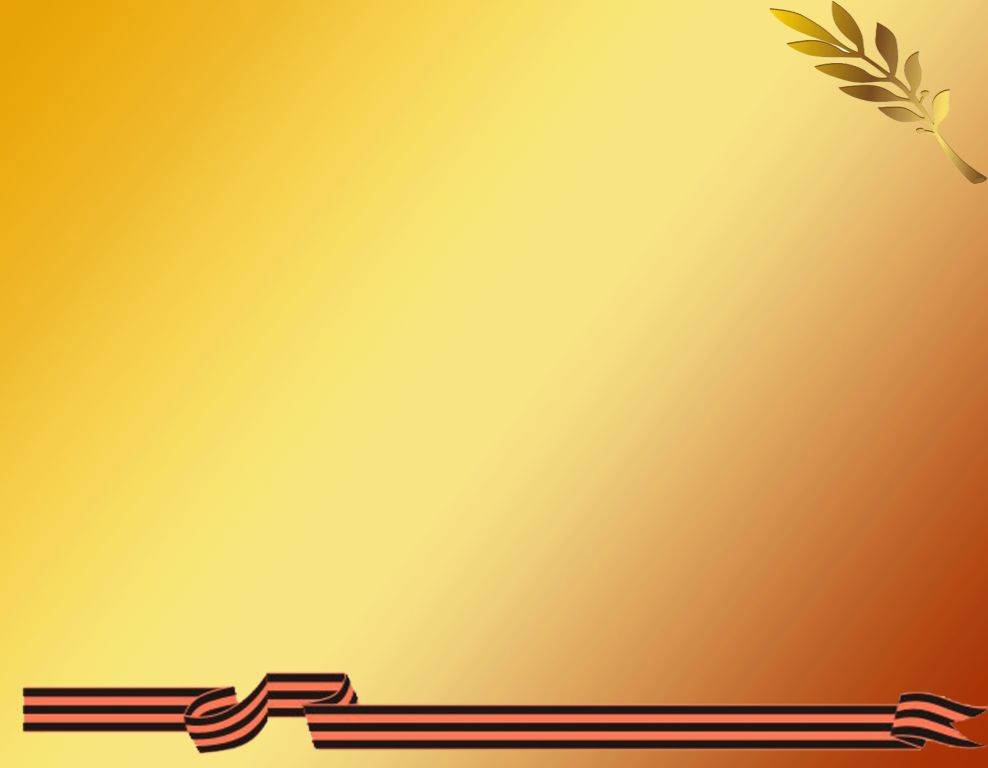 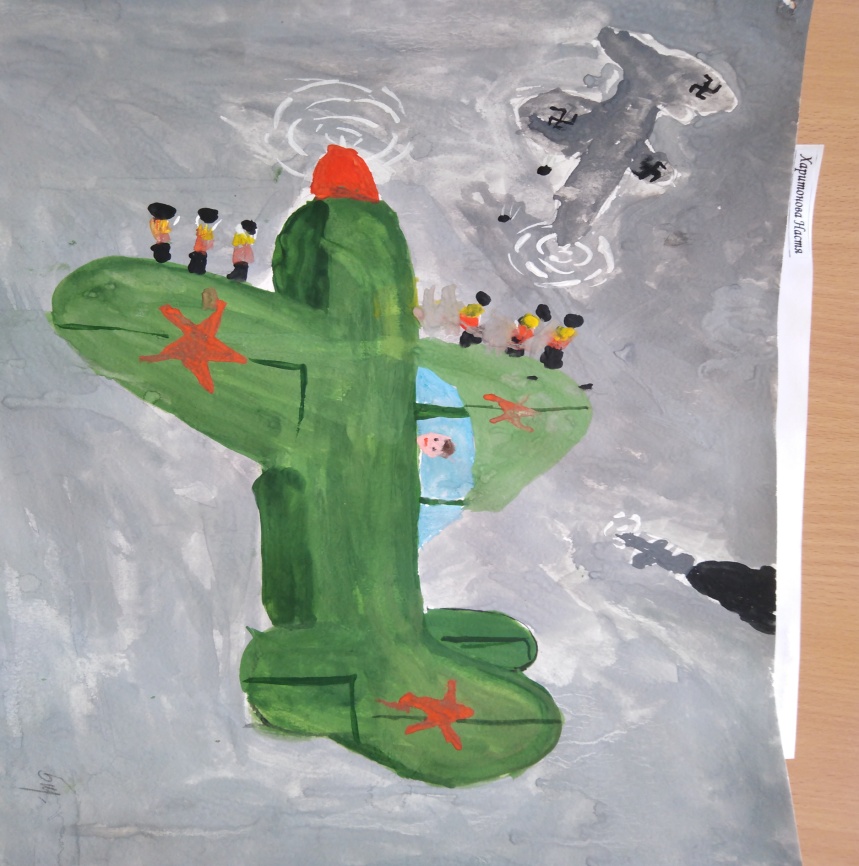 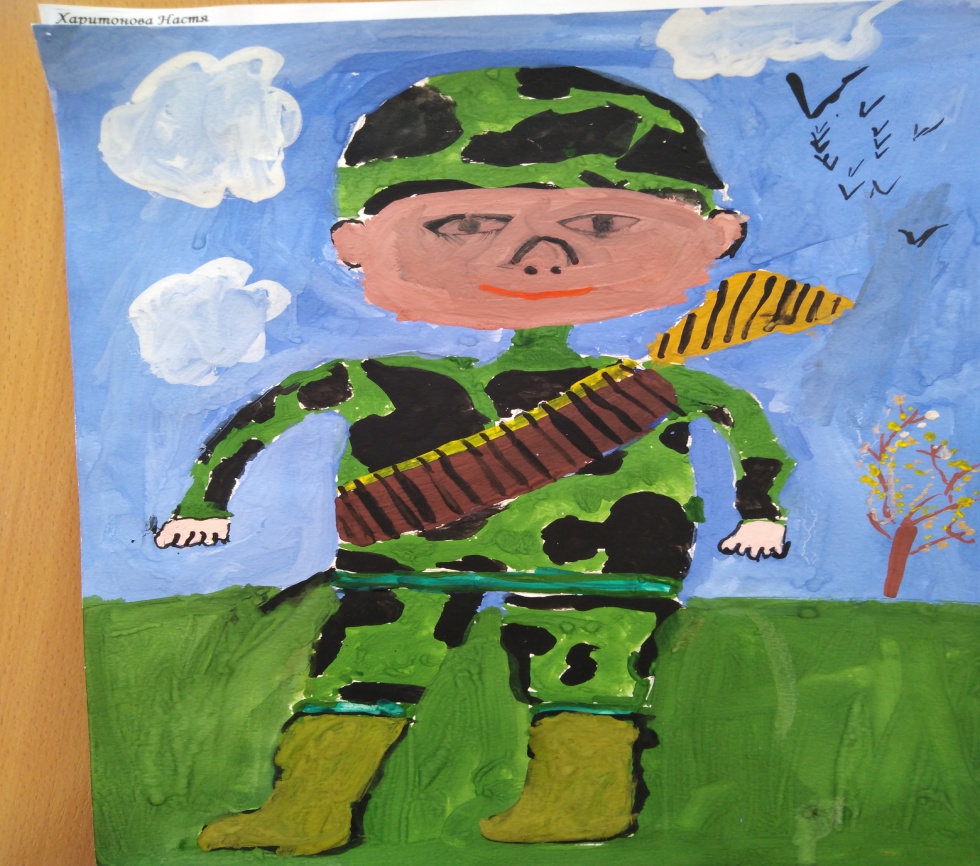 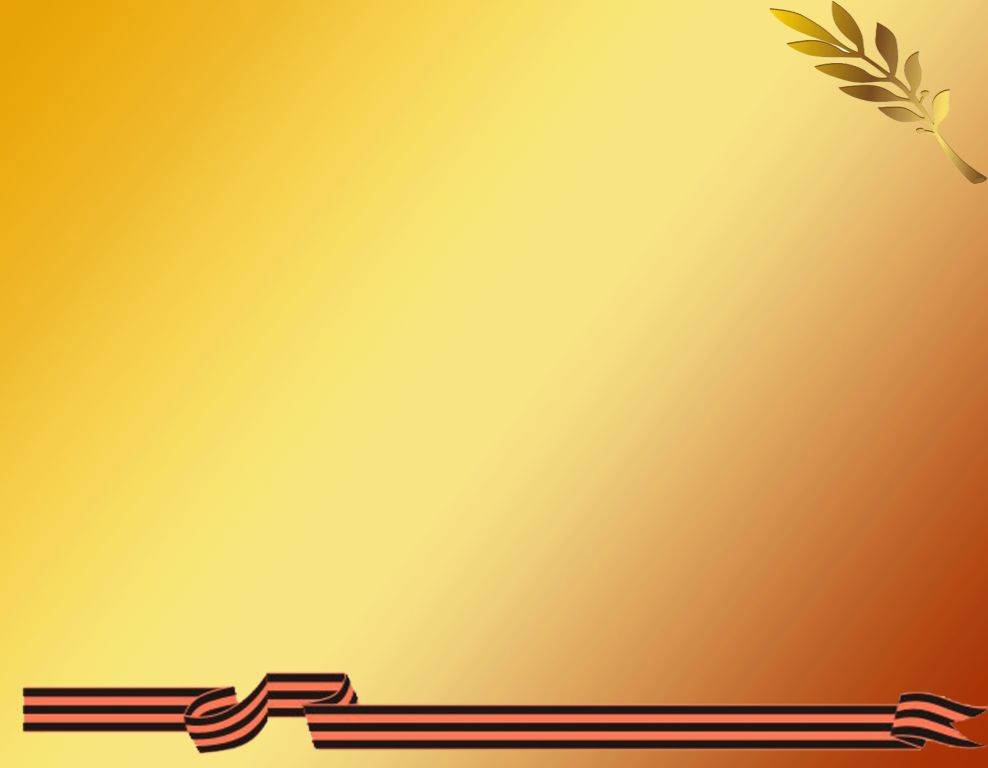 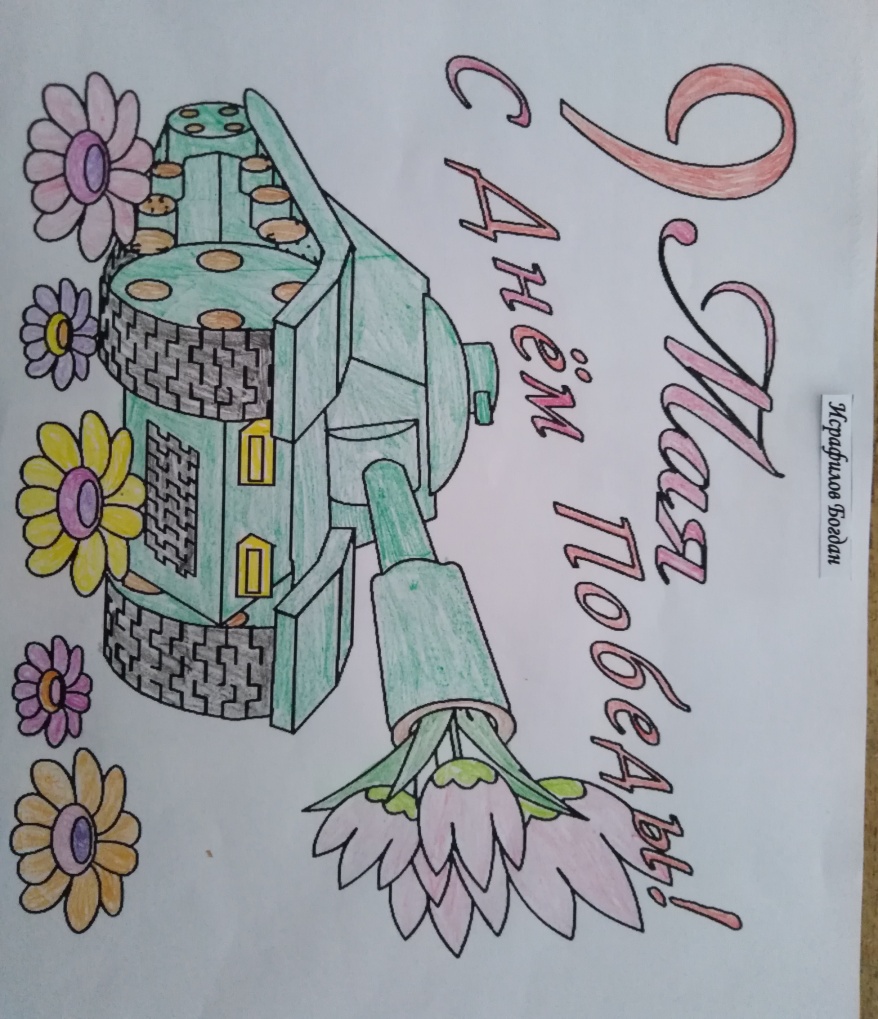 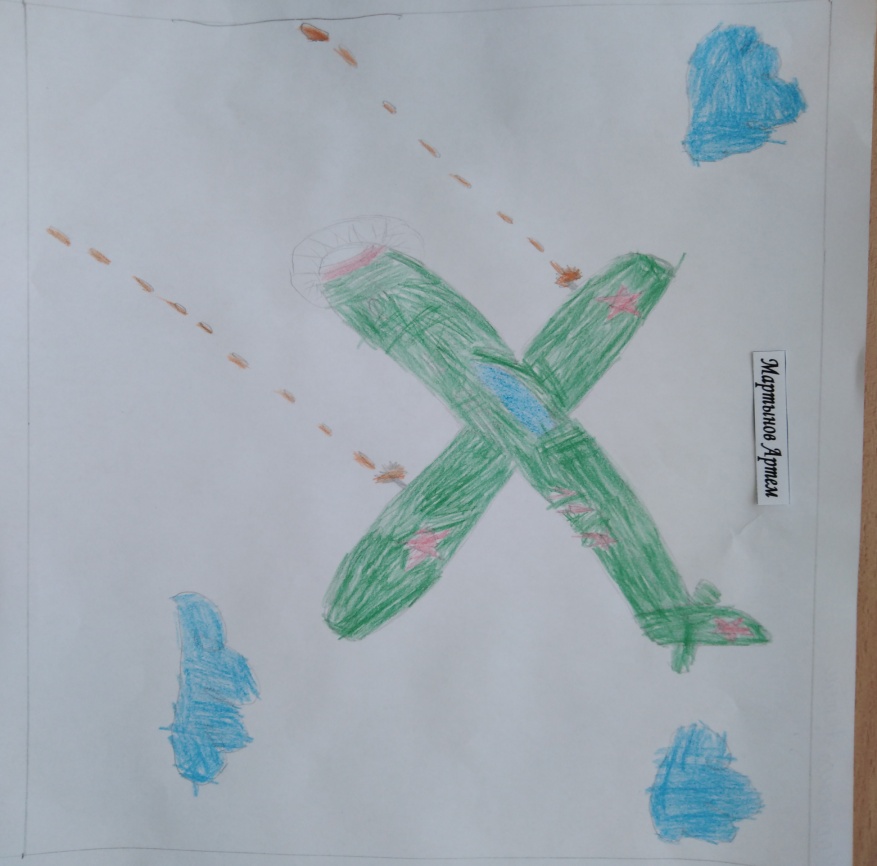 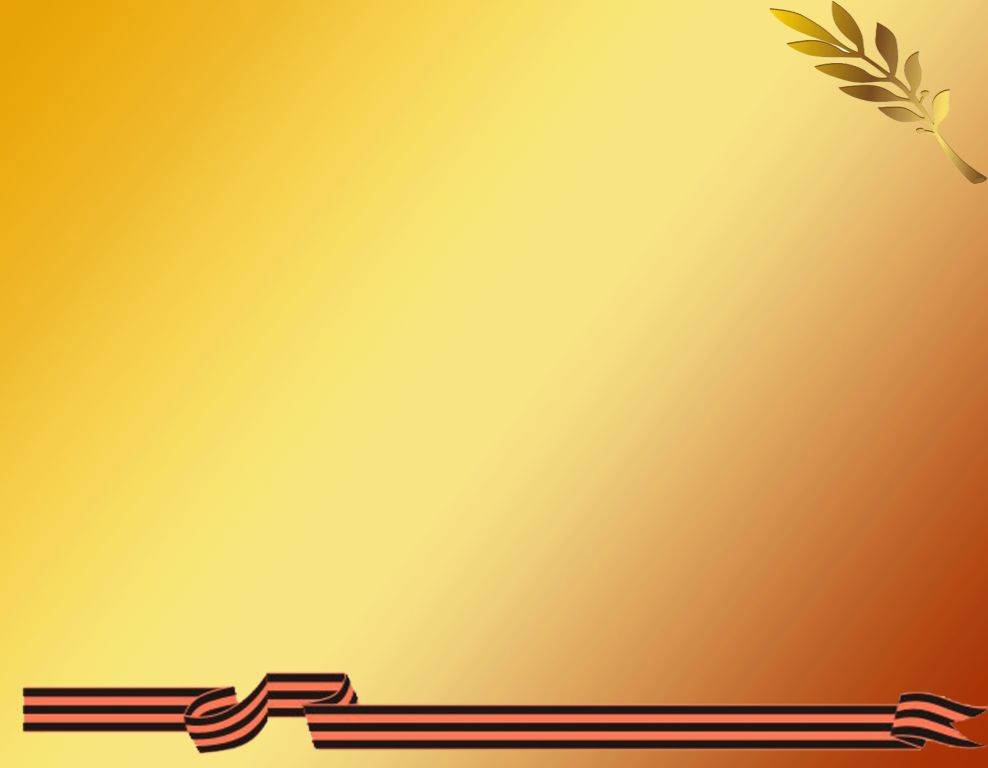 Военная техника
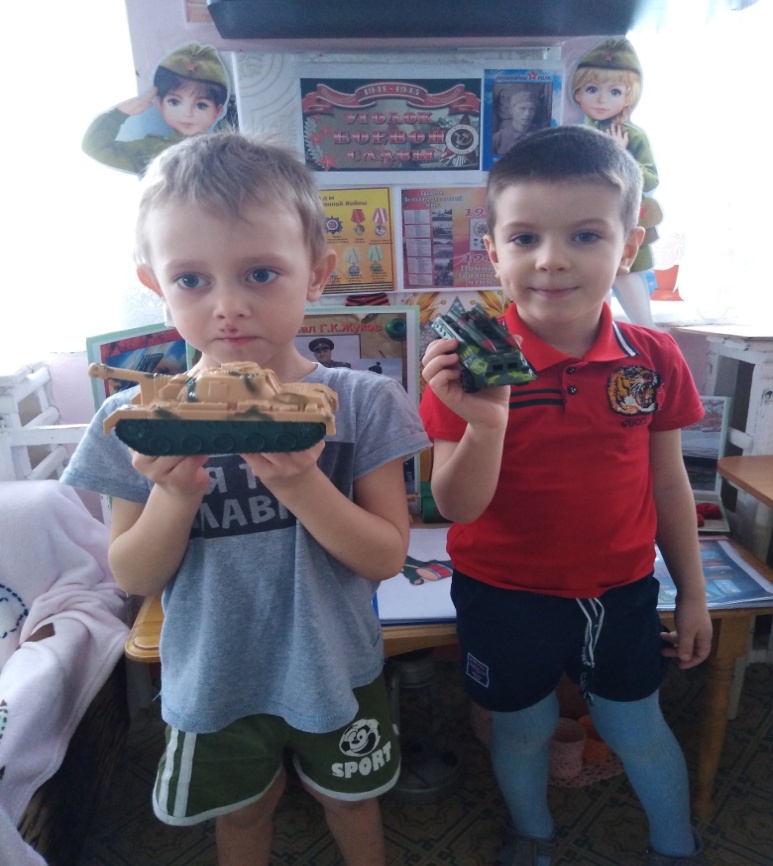 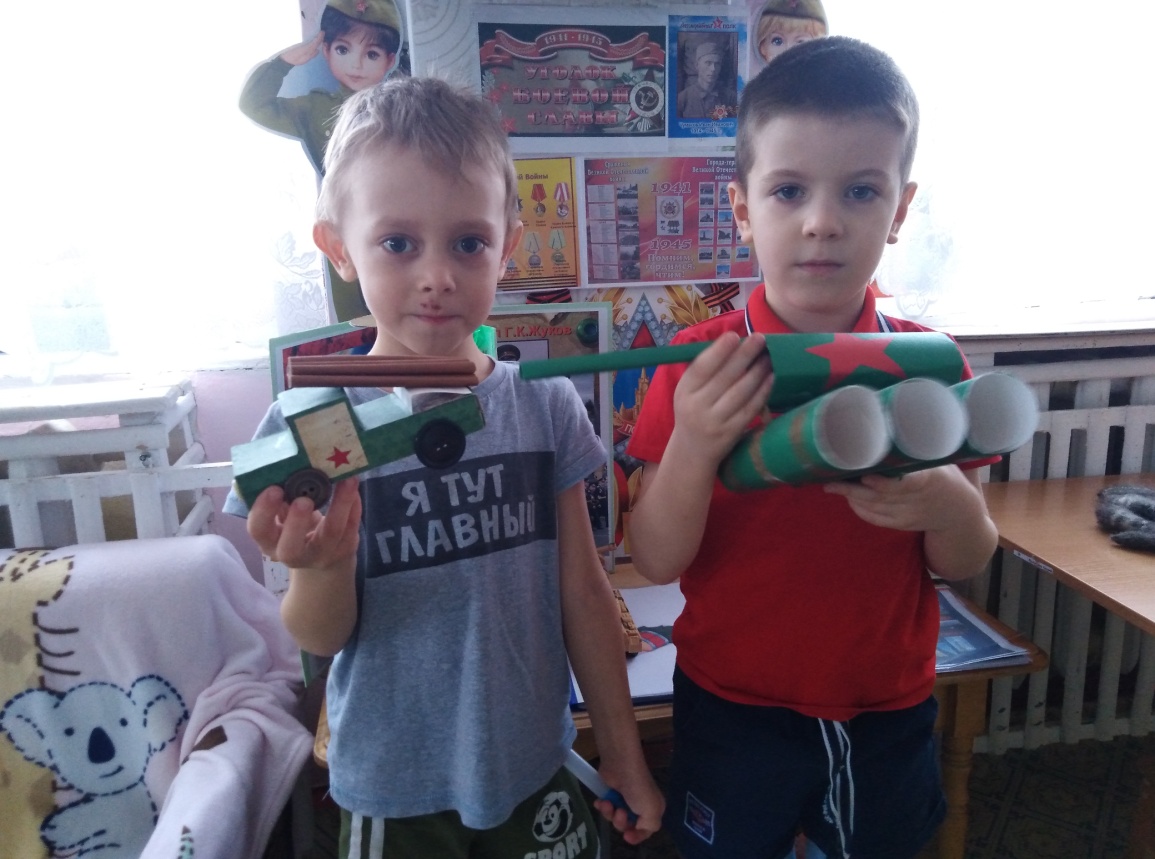 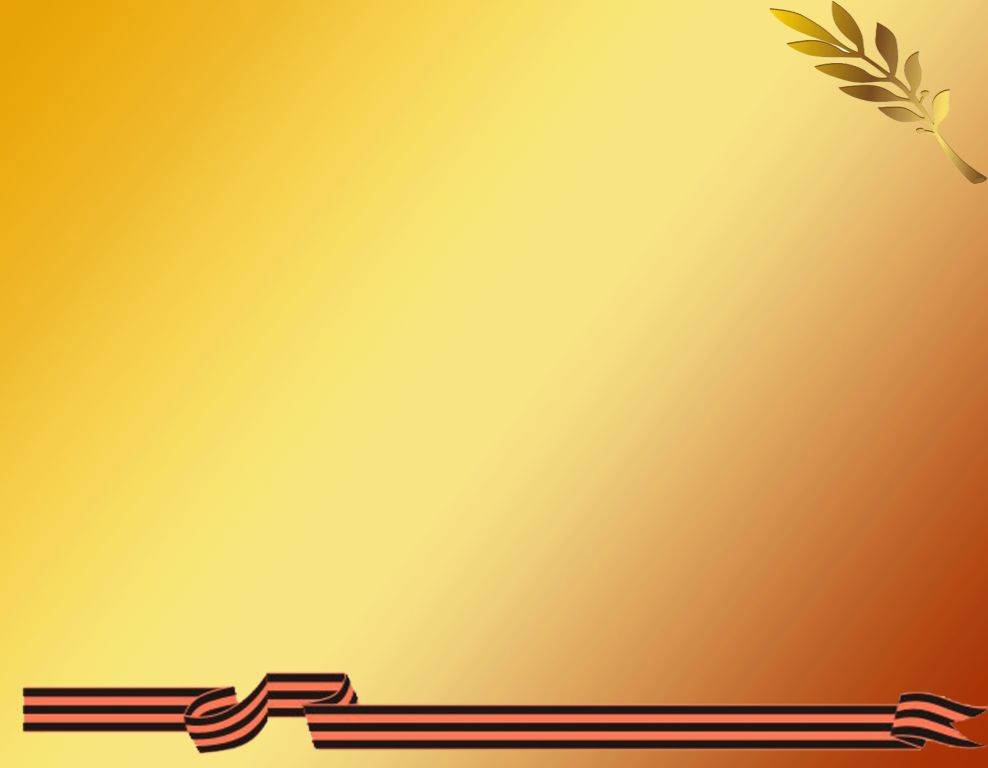 Военная форма
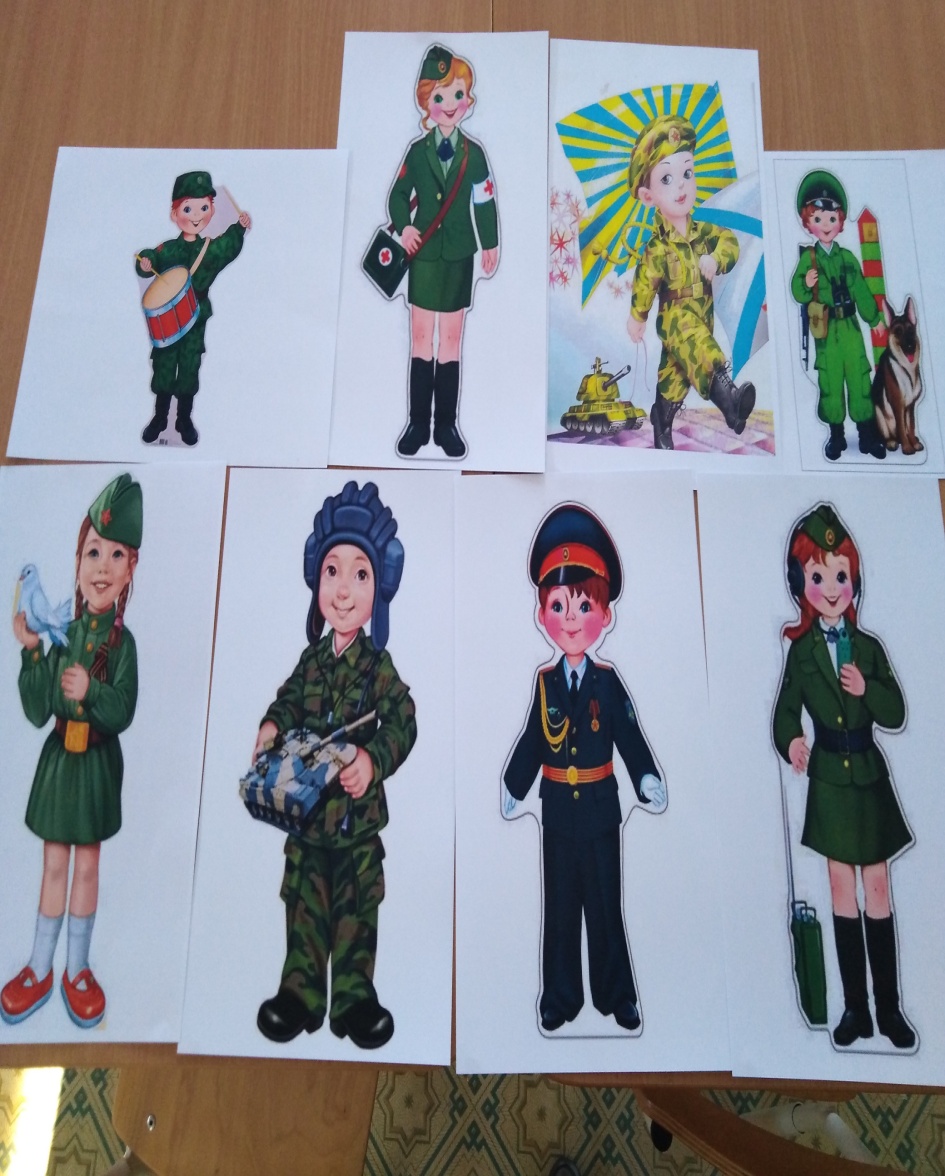 [Speaker Notes: Перед педагогами встает вопрос: как донести до подрастающего поколения значимость и величие этого события? Всё меньше становится очевидцев тех далёких лет, которые своим примером и  воспоминаниями  играли огромную воспитательную роль в обществе. Как раскрыть дошкольникам огромный пласт истории, в который входят военные годы нашей страны?
Так возникла идея реализации проекта «Мы – наследники Великой Победы».]
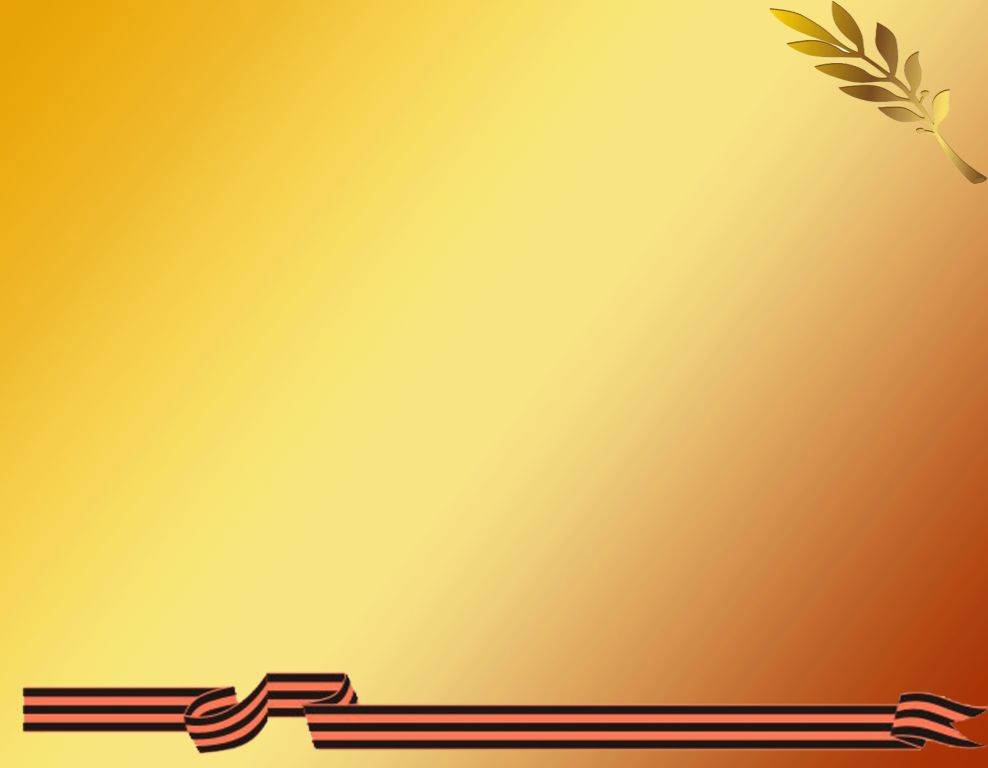 Беседа в старшей группе, посвящённая 75-летию Победы
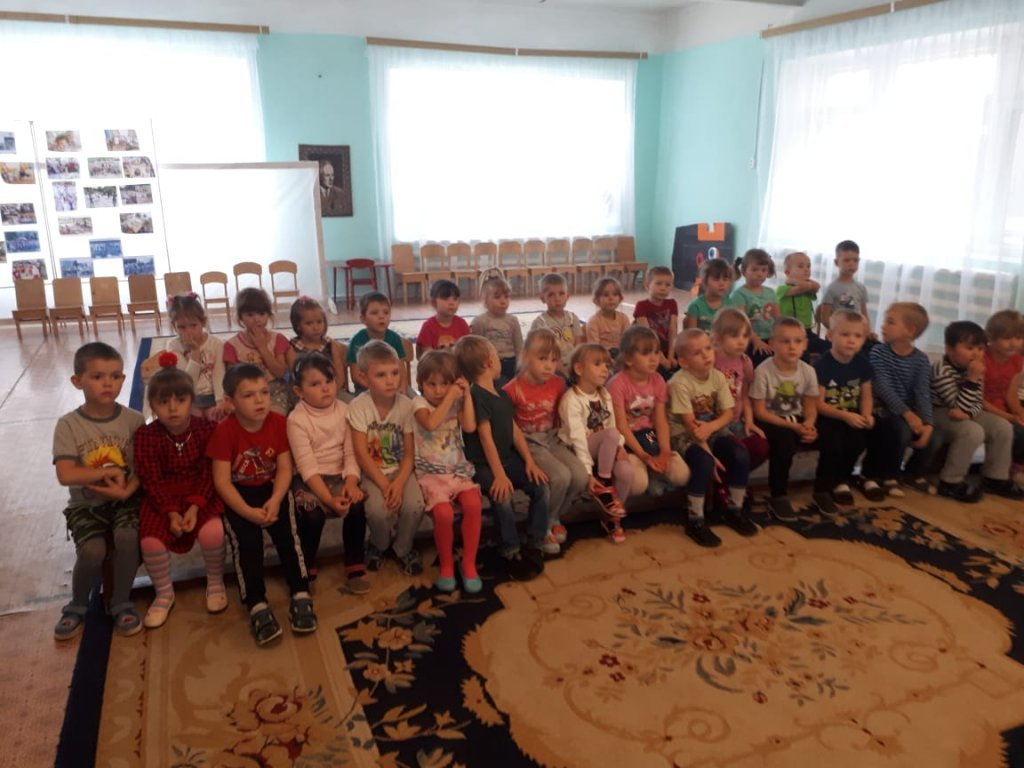 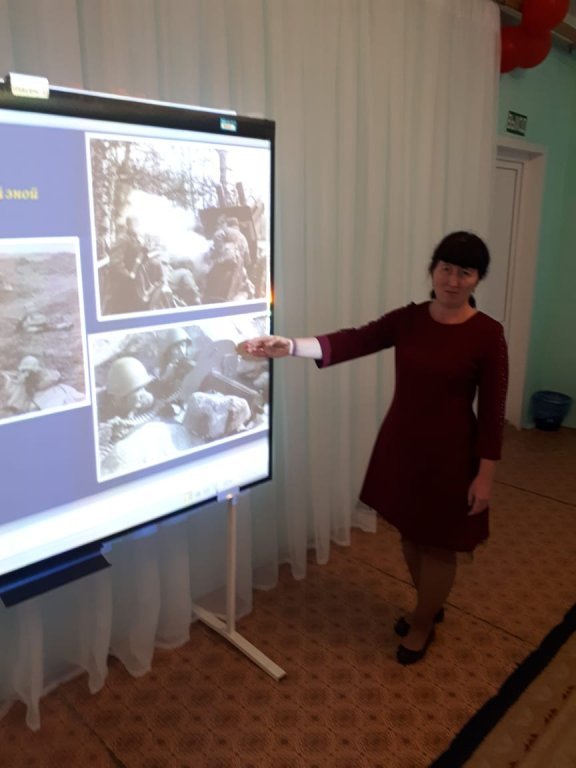 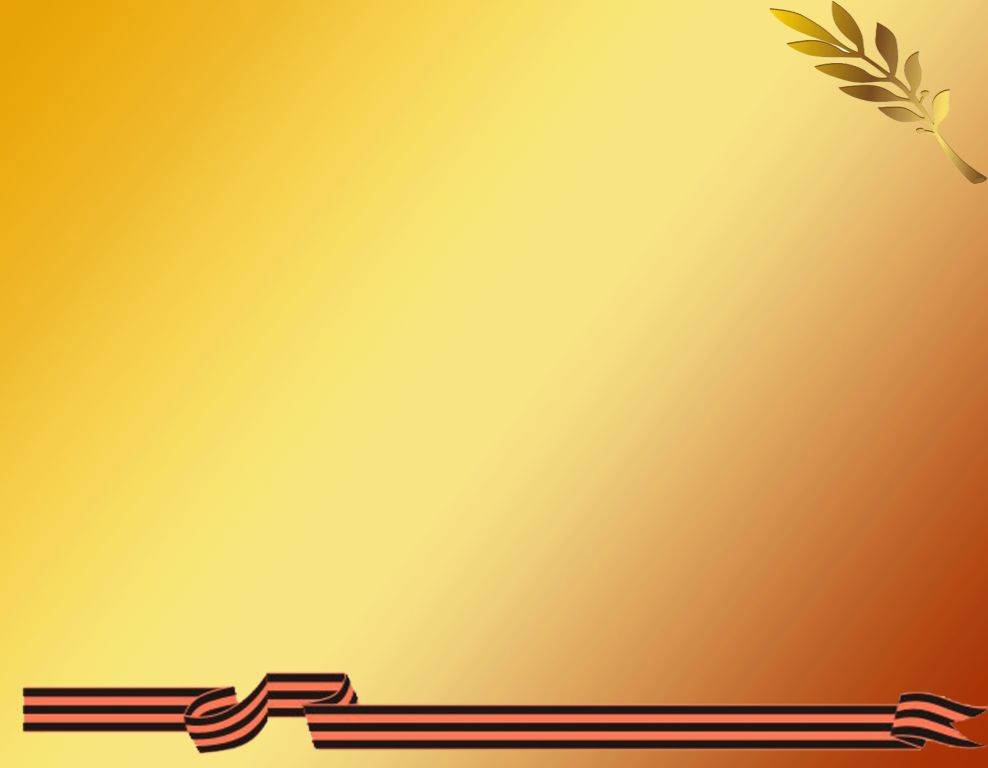 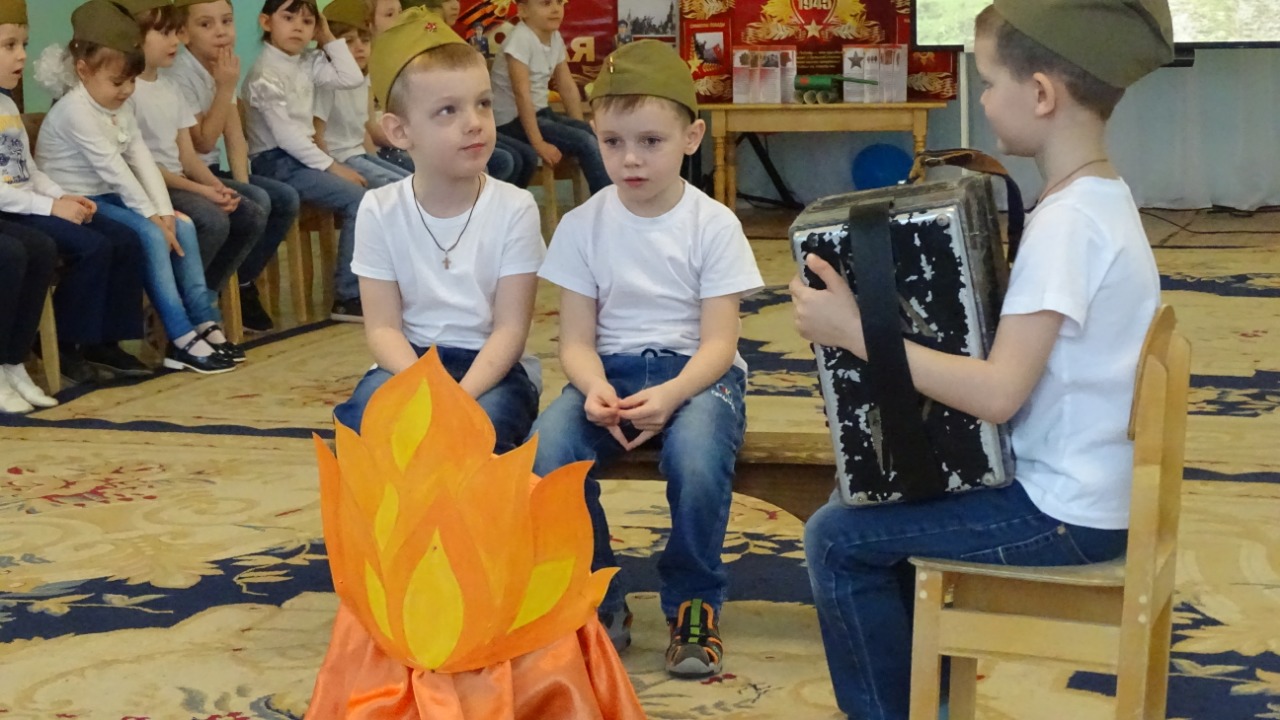 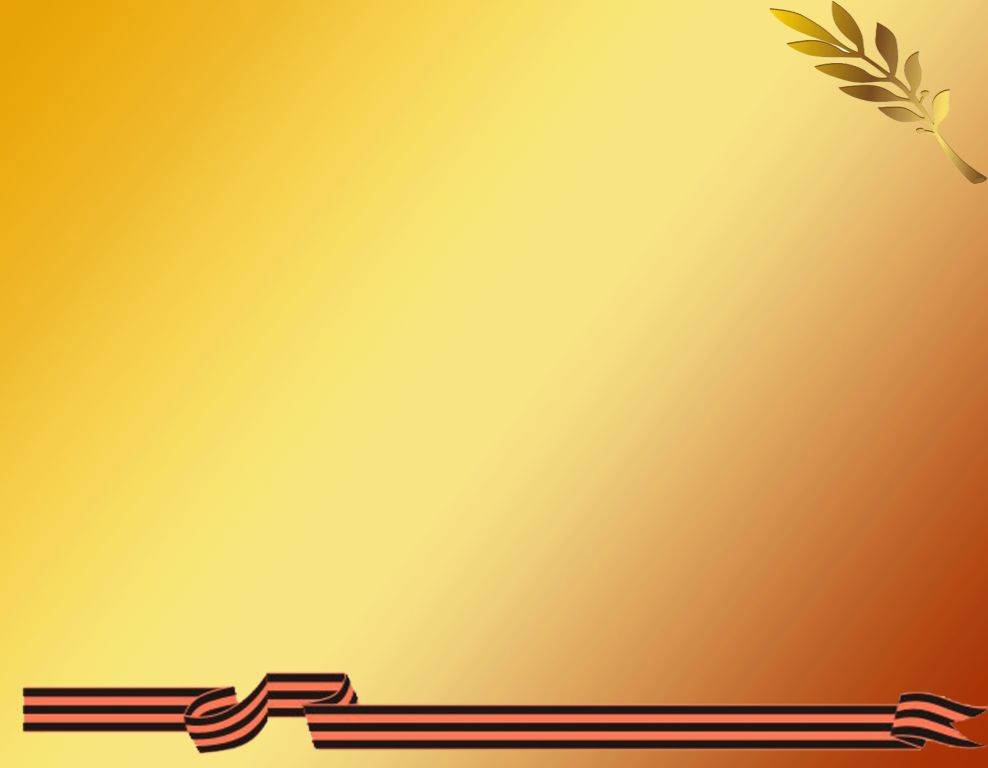 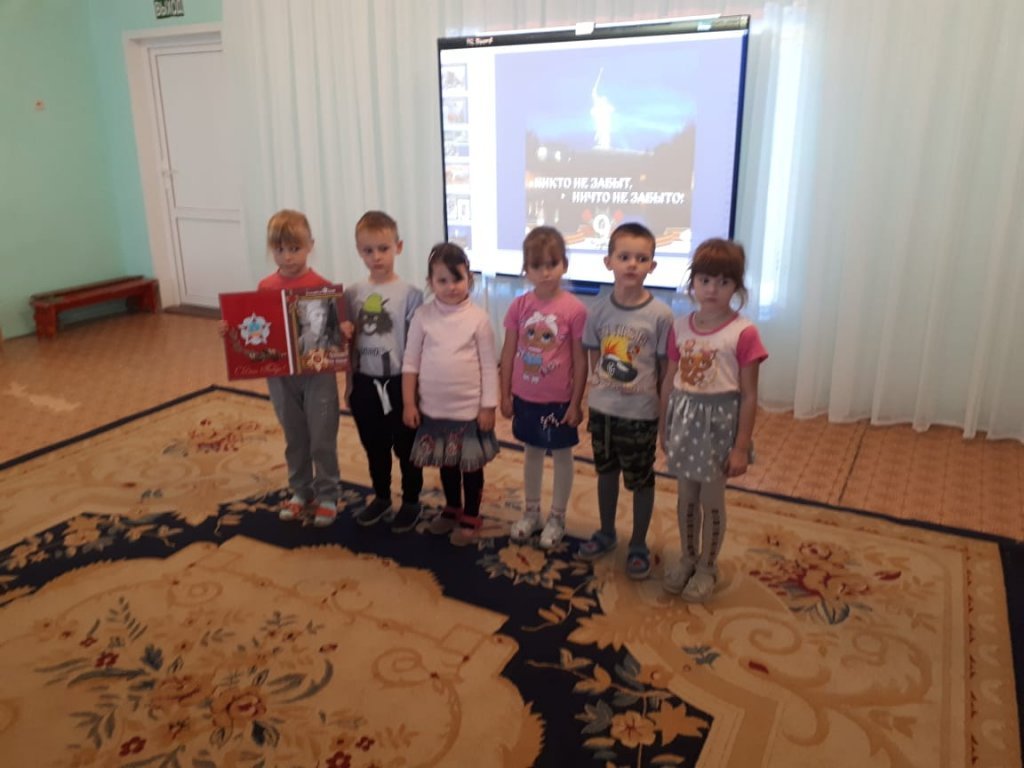 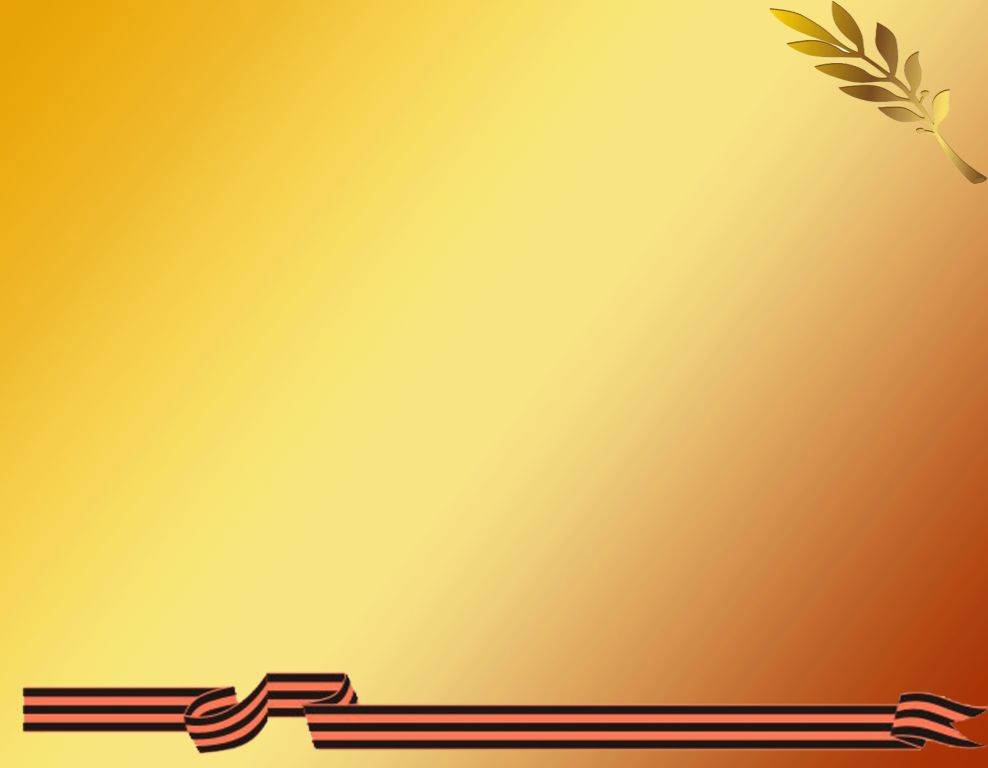 Фотографии из семейного альбома
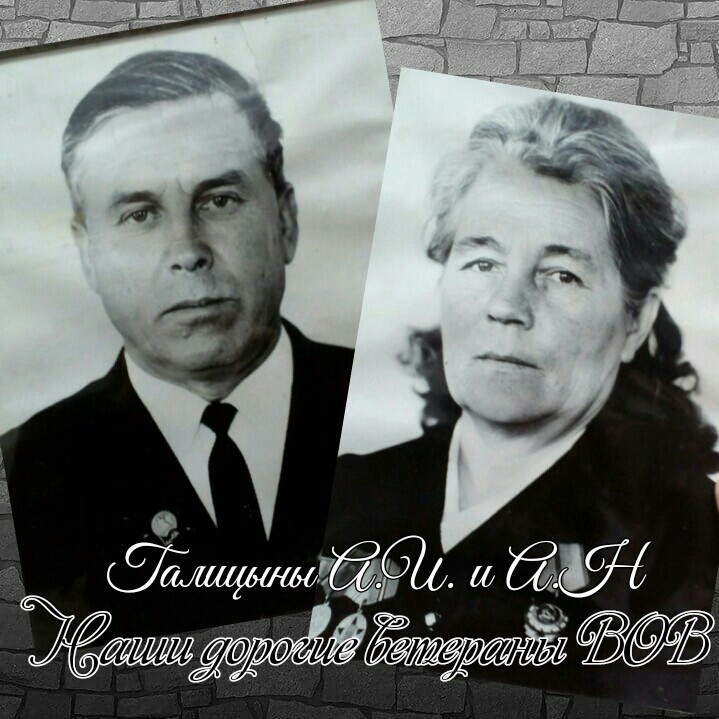 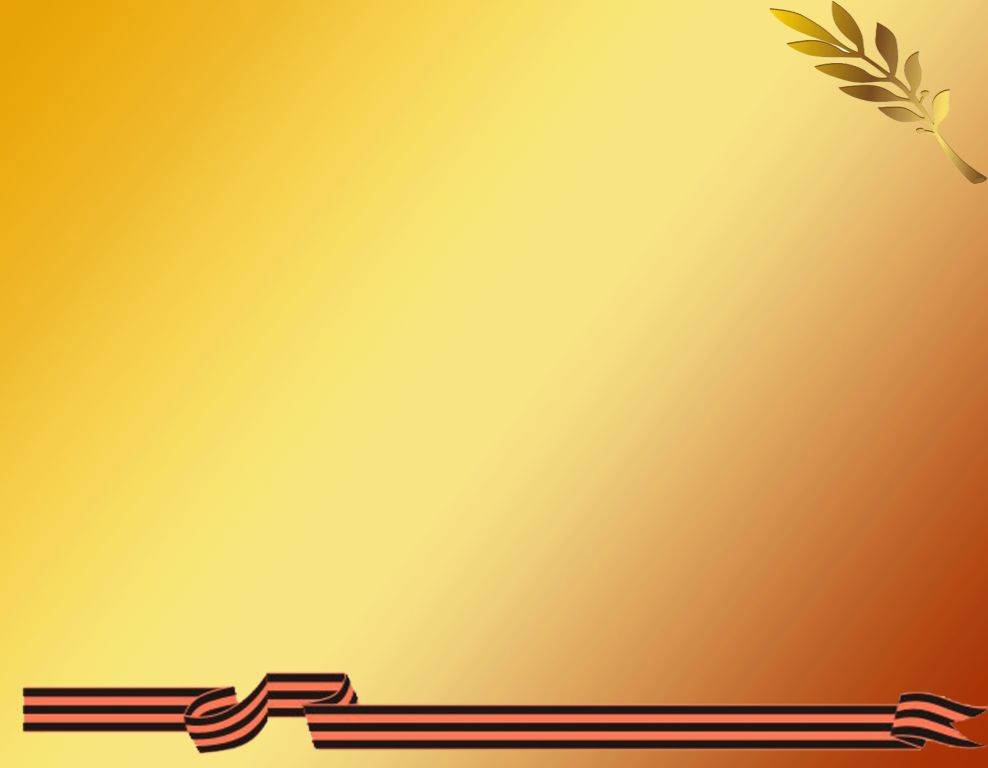 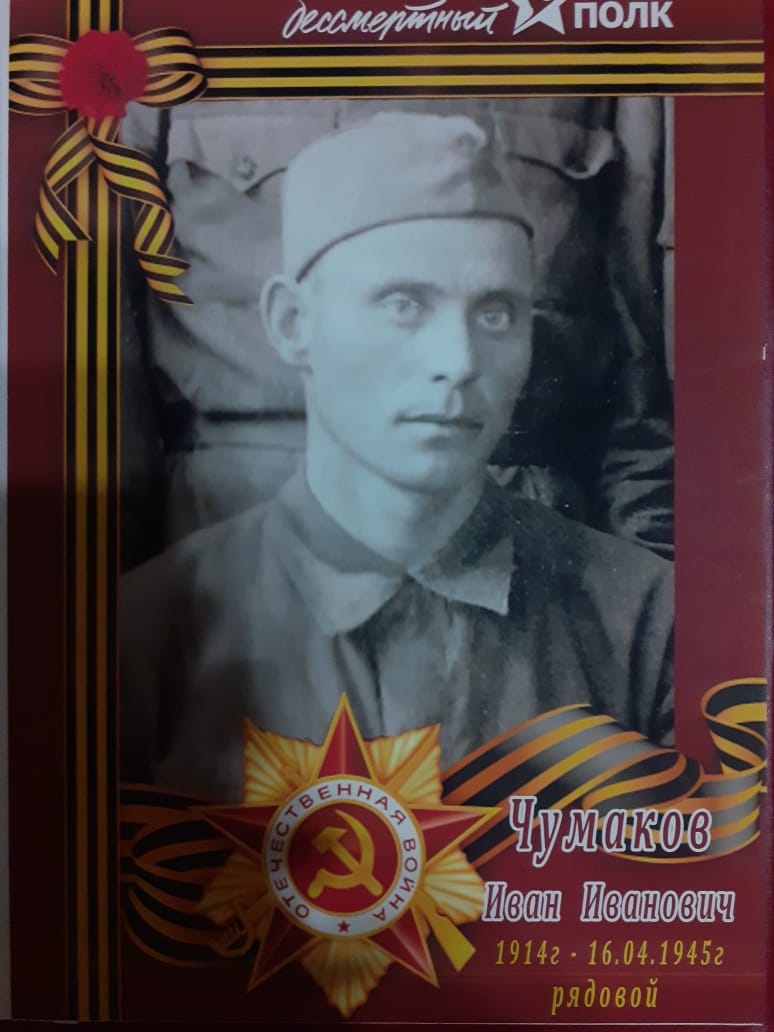 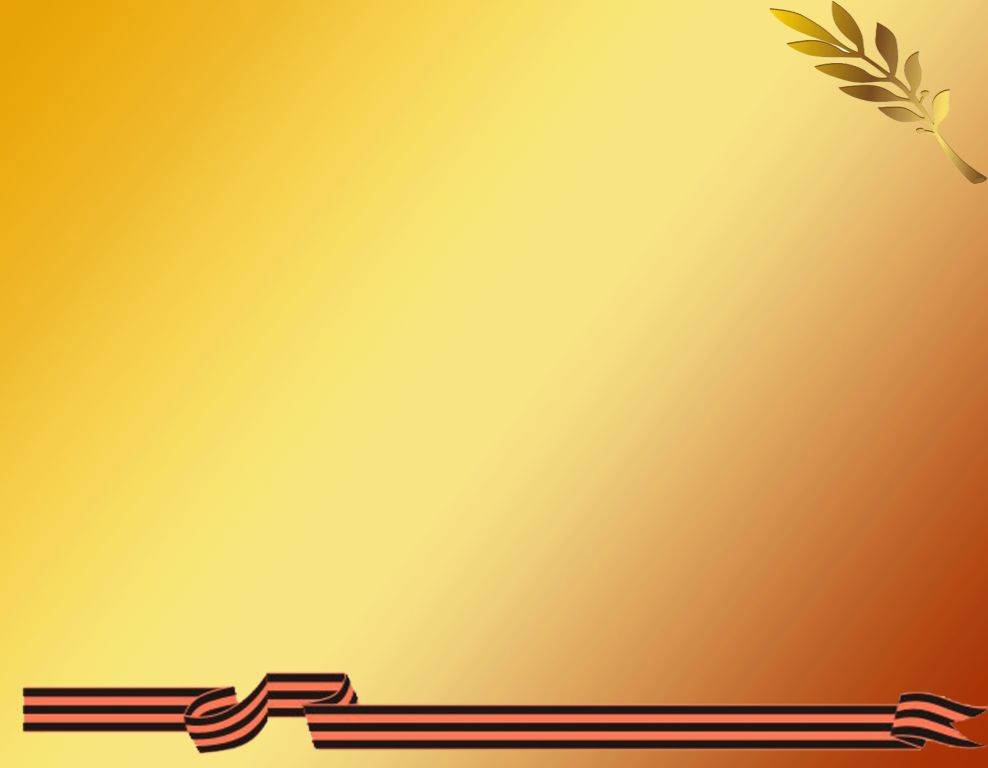 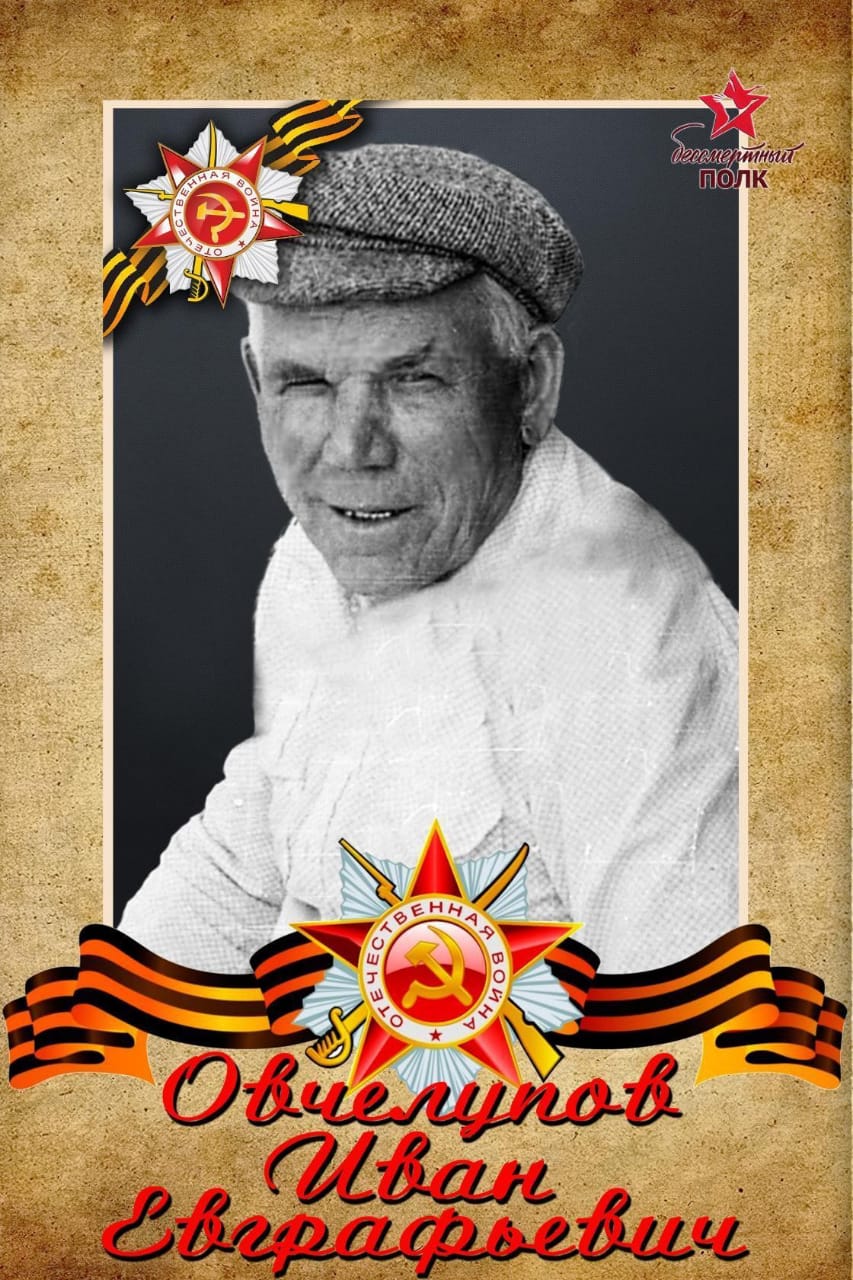 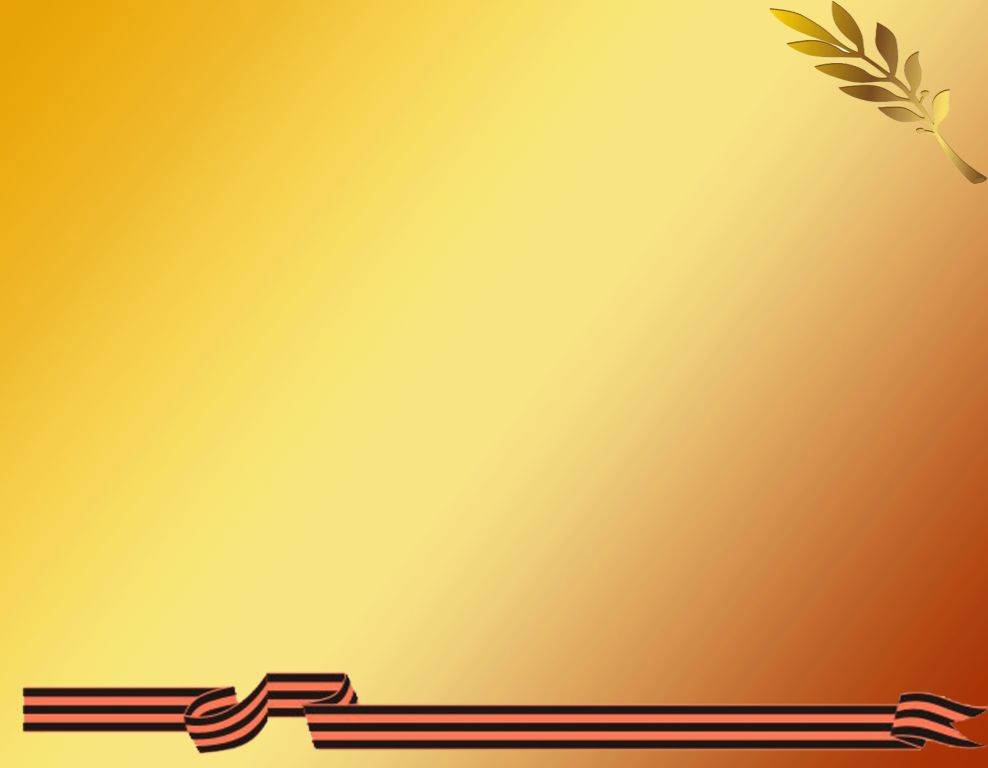 Стихи о войне
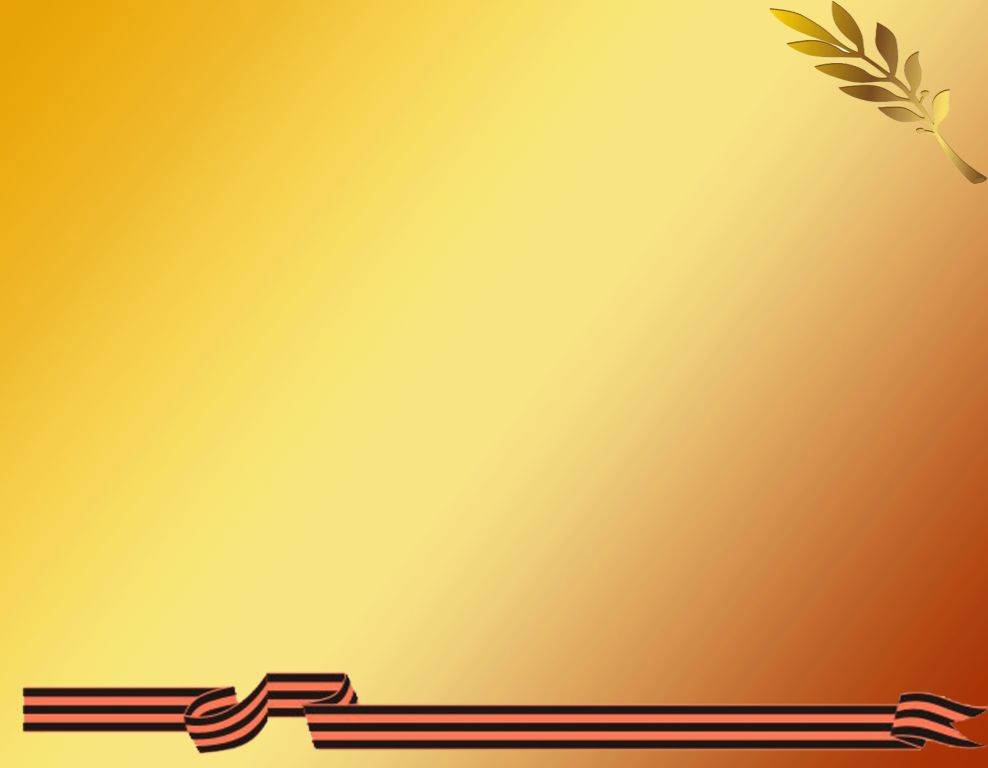 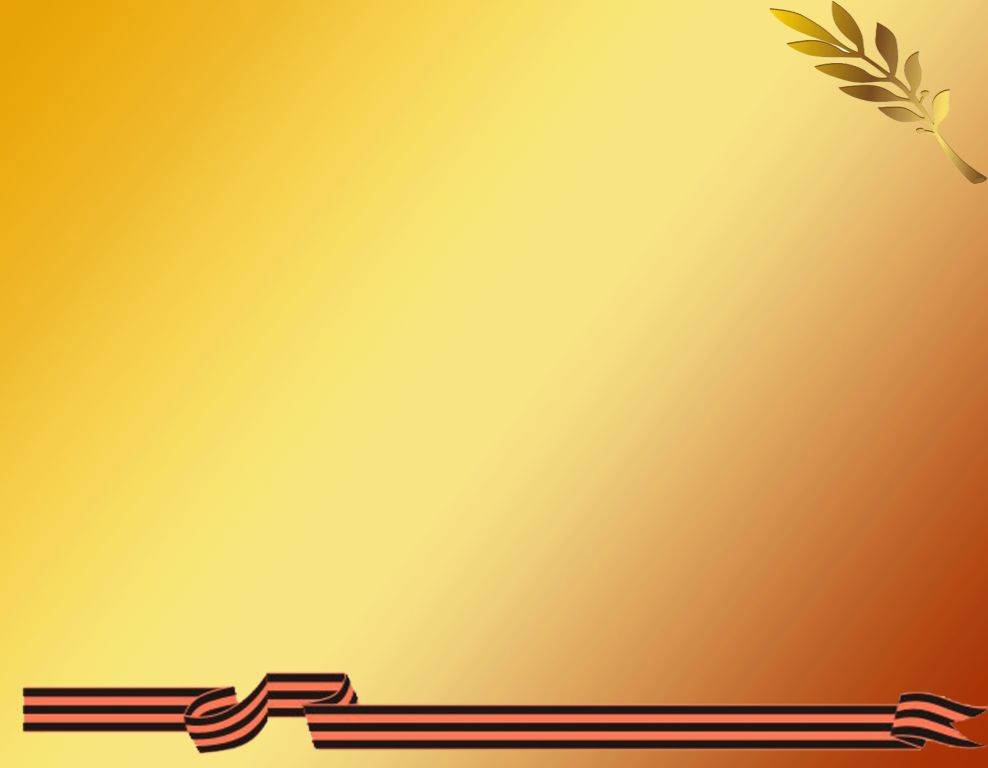 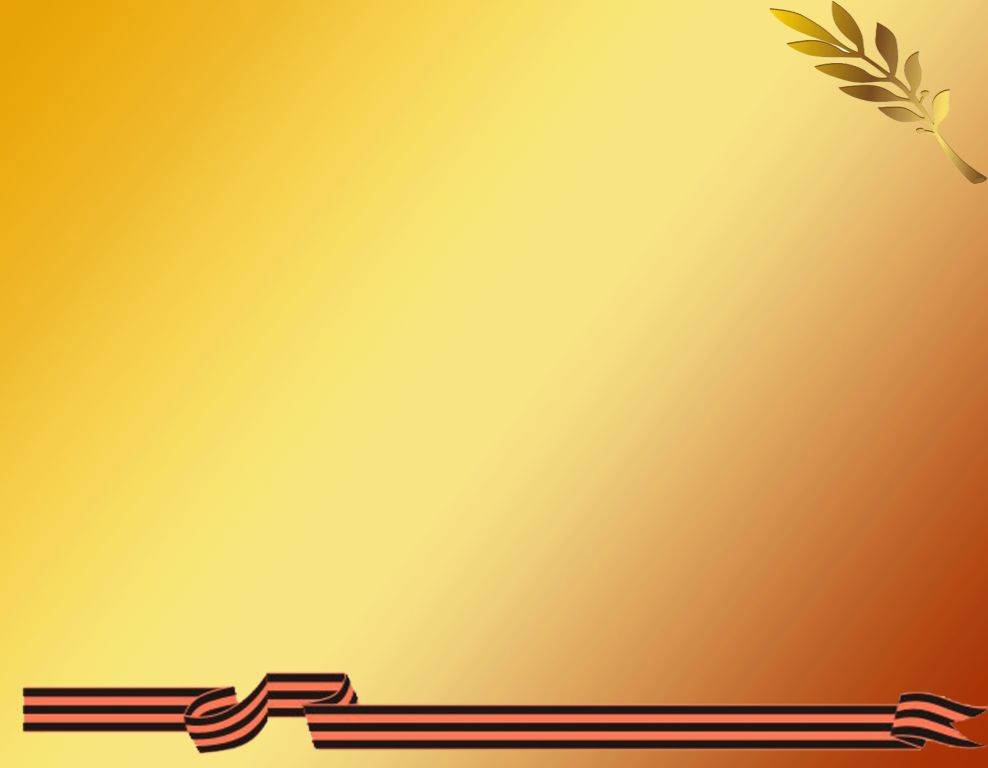 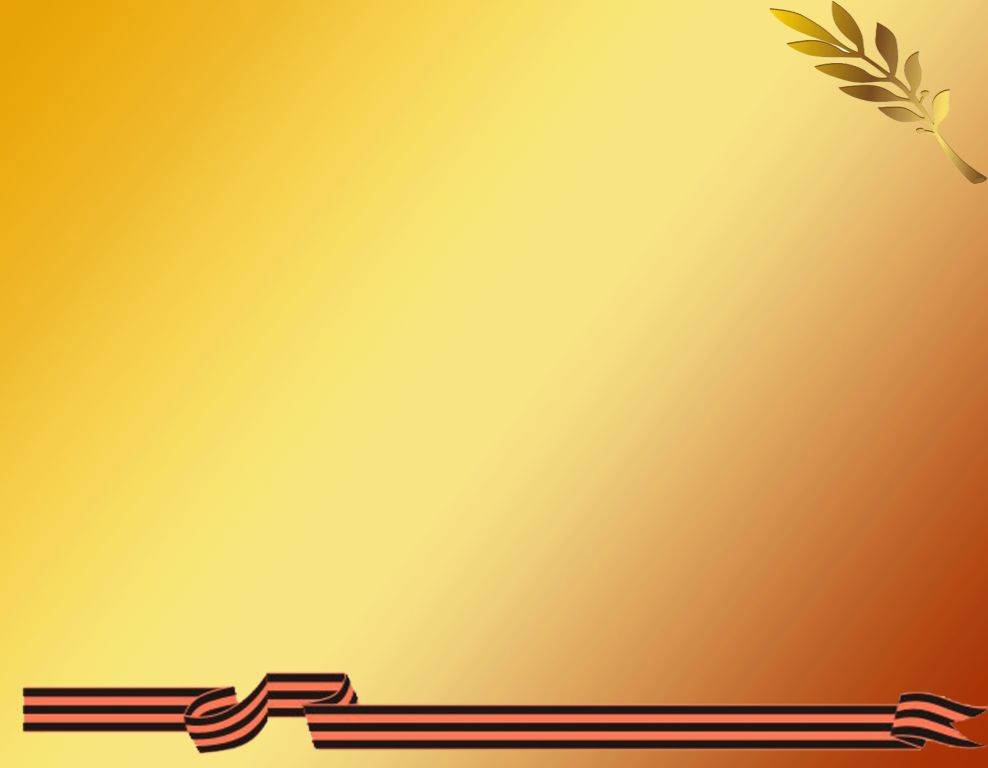 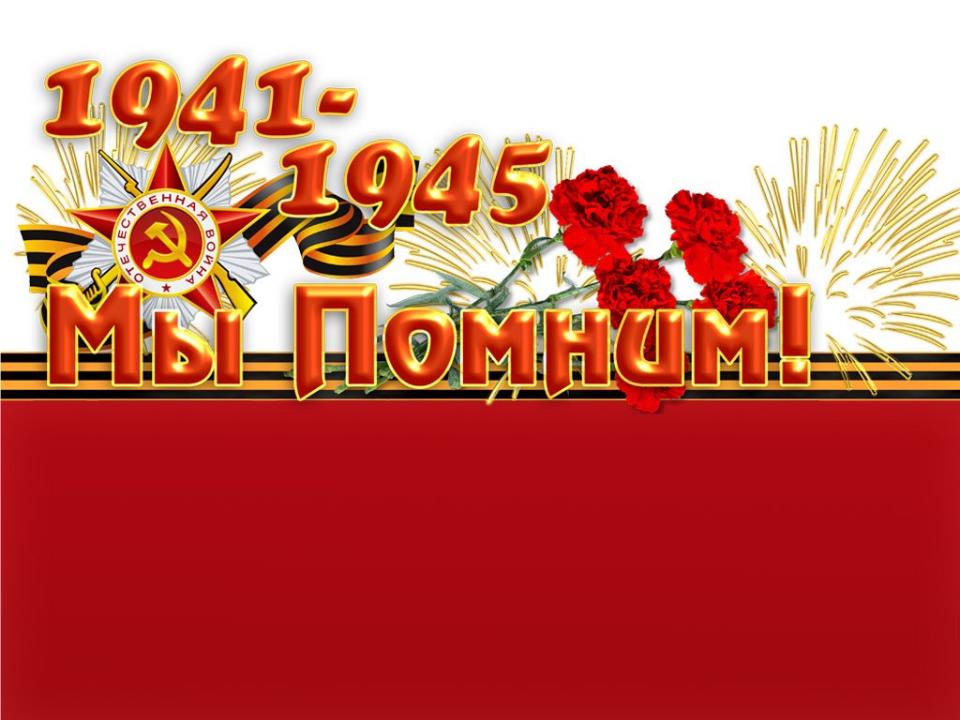 ИМЯ ТВОЕ НЕИЗВЕСТНО , 
ПОДВИГ ТВОЙ БЕССМЕРТЕН!
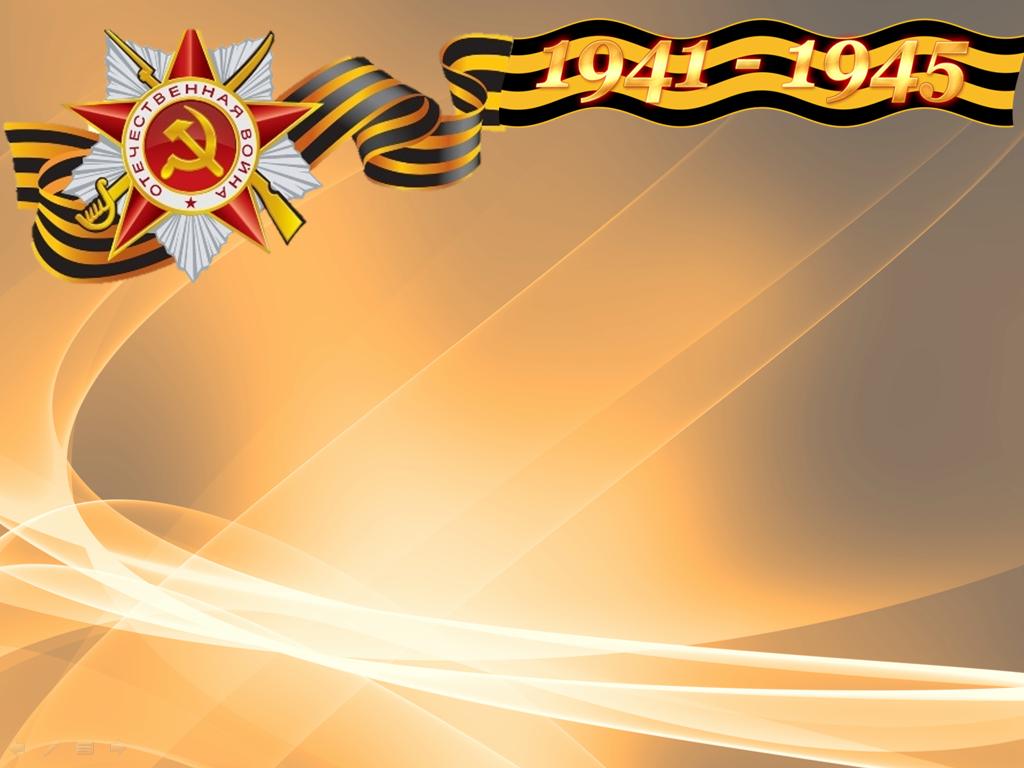 СПАСИБО                                   ЗА ВНИМАНИЕ!